Fotoefektas
Leonas Janušas, IVB klasė
Mokytoja Liucija Mončienė 
Palangos senoji gimnazija
2017
TURINYS
Fotoefekto istorija
1839
1865
1887
1888-1890
1897
1905
A.E. Bekerelis
А. Stoletovas
D. Maksvelas
H. R. Hercas
D. Tomsonas
A. Einšteinas
Antuanas Bekerelis
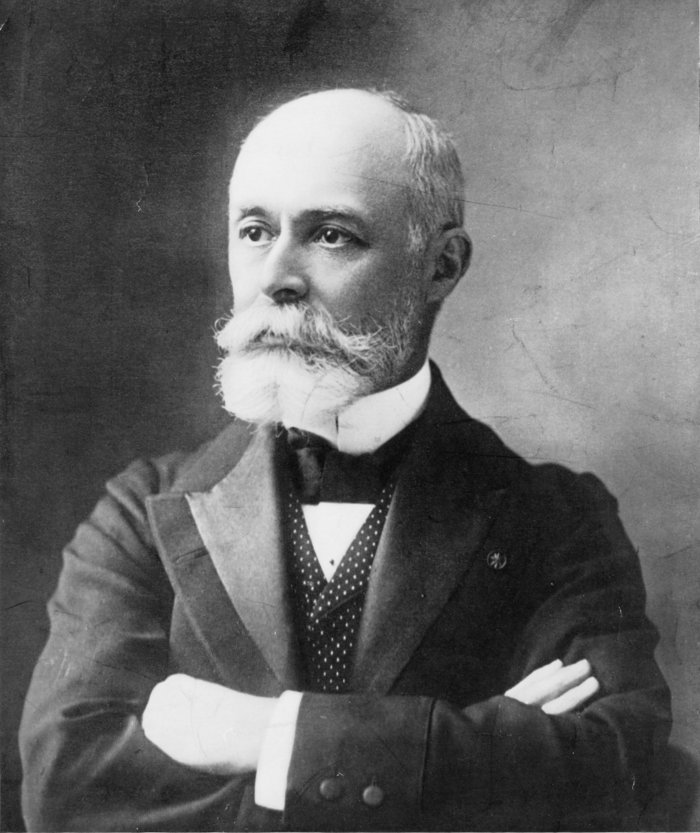 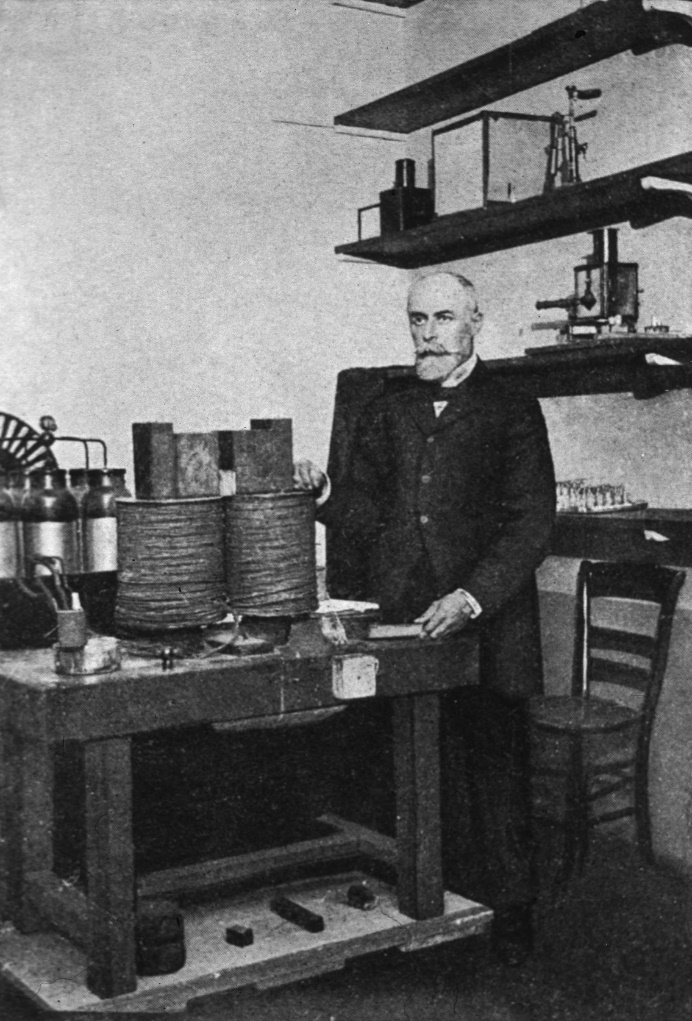 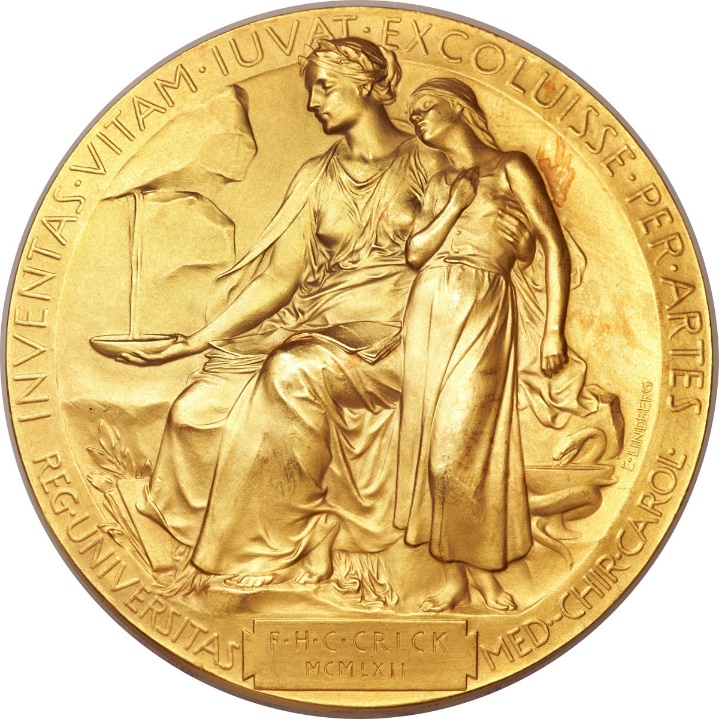 1903 m. Nobelio premijos medalis už atrastą  savaiminį radioaktyvumą.
1839 m. A.E. Bekerelis stebėjo fotoelektrinį efektą, kuris vyko į tirpalą panardintame elektrode, veikiamame šviesos.
Džeimsas Maksvelas
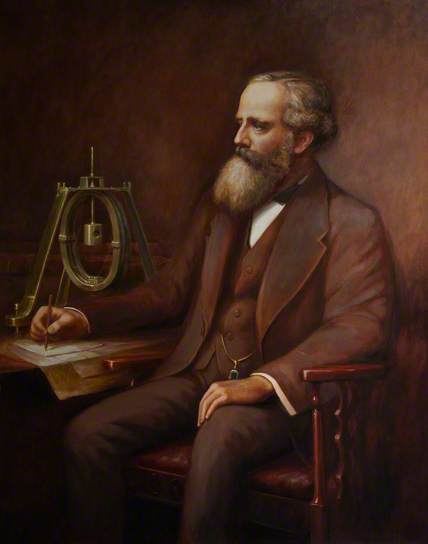 1865 metais fizikas ir matematikas Jamesas Clerkas Makvelas  paskelbia, kad šviesa yra elektromagnetinė banga.
Heinrichas Hercas
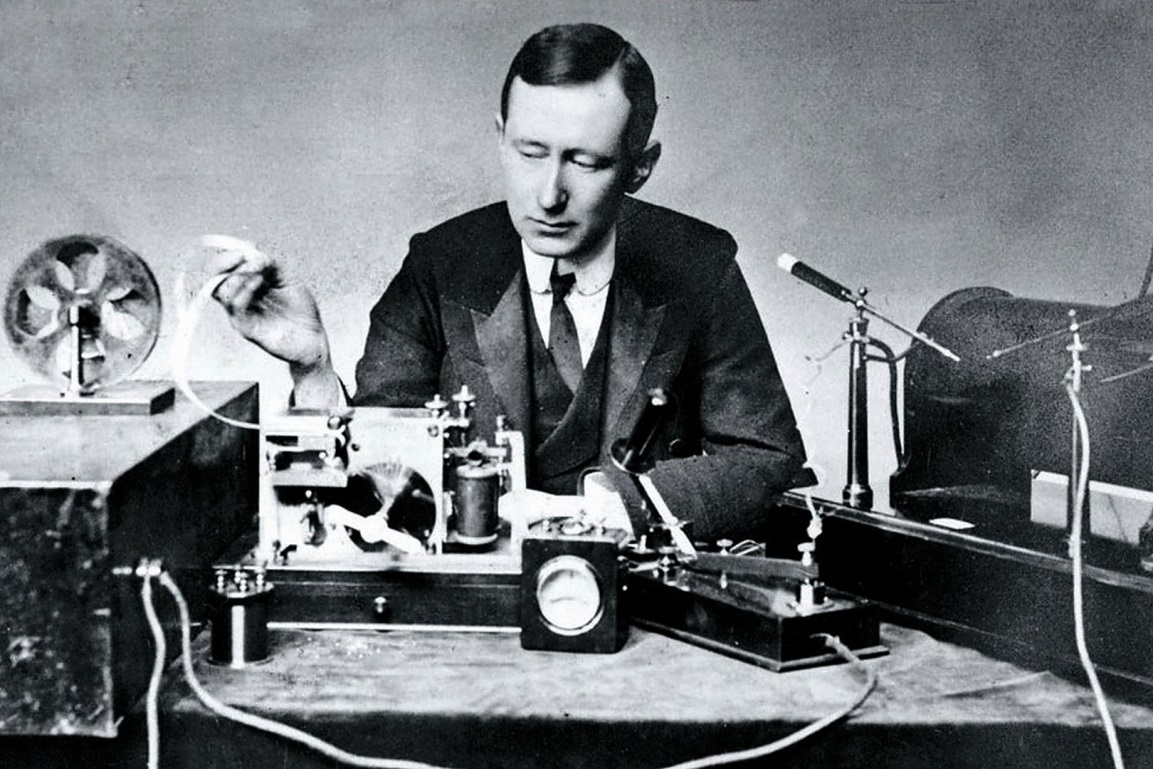 1887m. pirmasis sukūrė ir aptiko Maksvelo numatytą elektromagnetinį spinduliavimą.
 Pastebėjo, kad apšvitinus elektrodus ultravioletiniais spinduliais, iškrova  tarp elektrodų vyksta ir padidinus atstumą tarp elektrodų.
U
~
A.G.Stoletovas
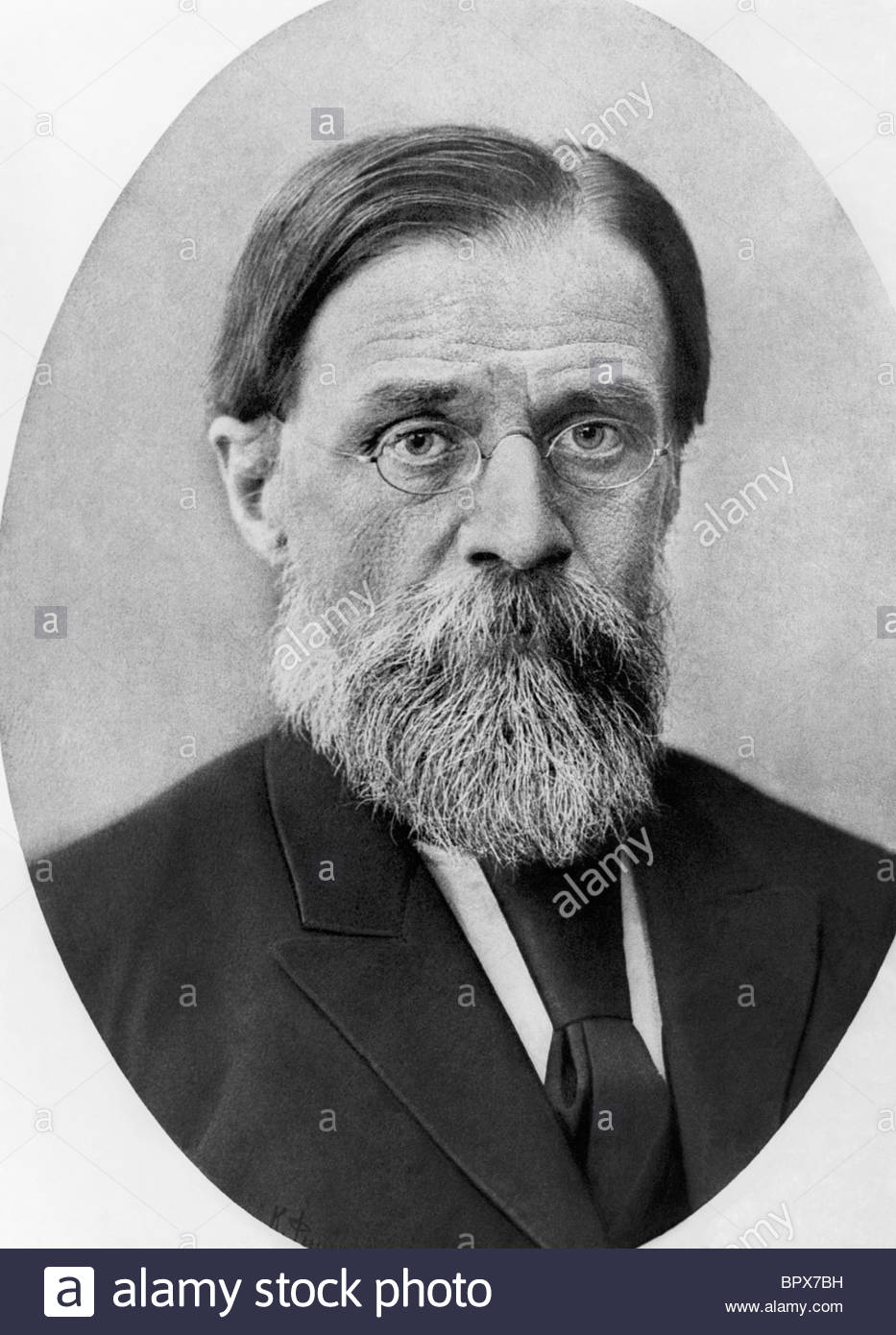 1888-1890m.  A. G. Stoletovas pastebi, kad cinko plokštelė apšvytinta ultravioletine šviesa įsielektrina teigiamai.Pirmas parodė fotoefekto pritaikymo galimybes praktikoje. Pirmasis apibūdino fotoefekto dėsnius.
Džozefas Džonas Tomsonas
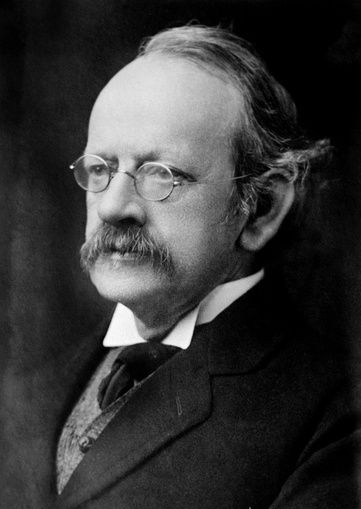 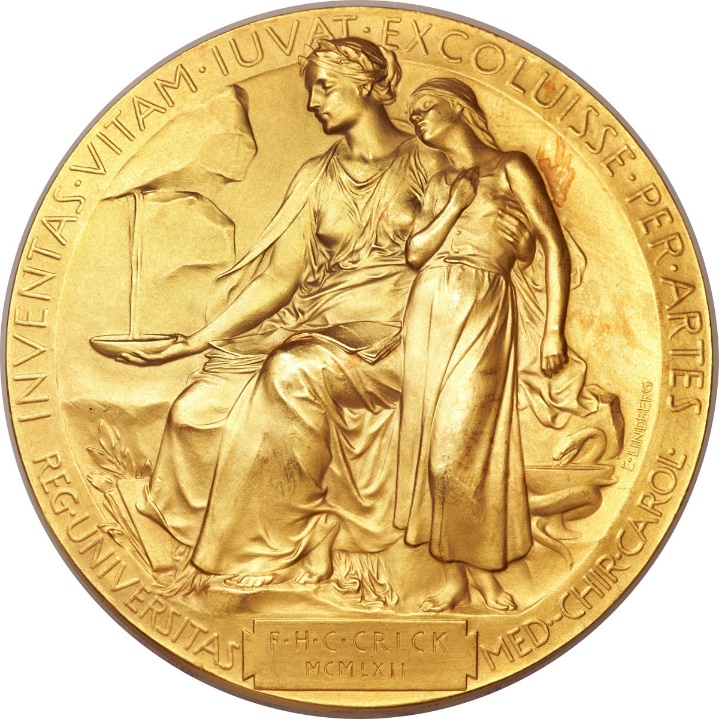 1906 m. Tomsonas gavo Nobelio fizikos premiją už elektrono atradimą ir už darbą dujų elektriniame laidume.
1897m. suranda elektroną
A. Einšteinas
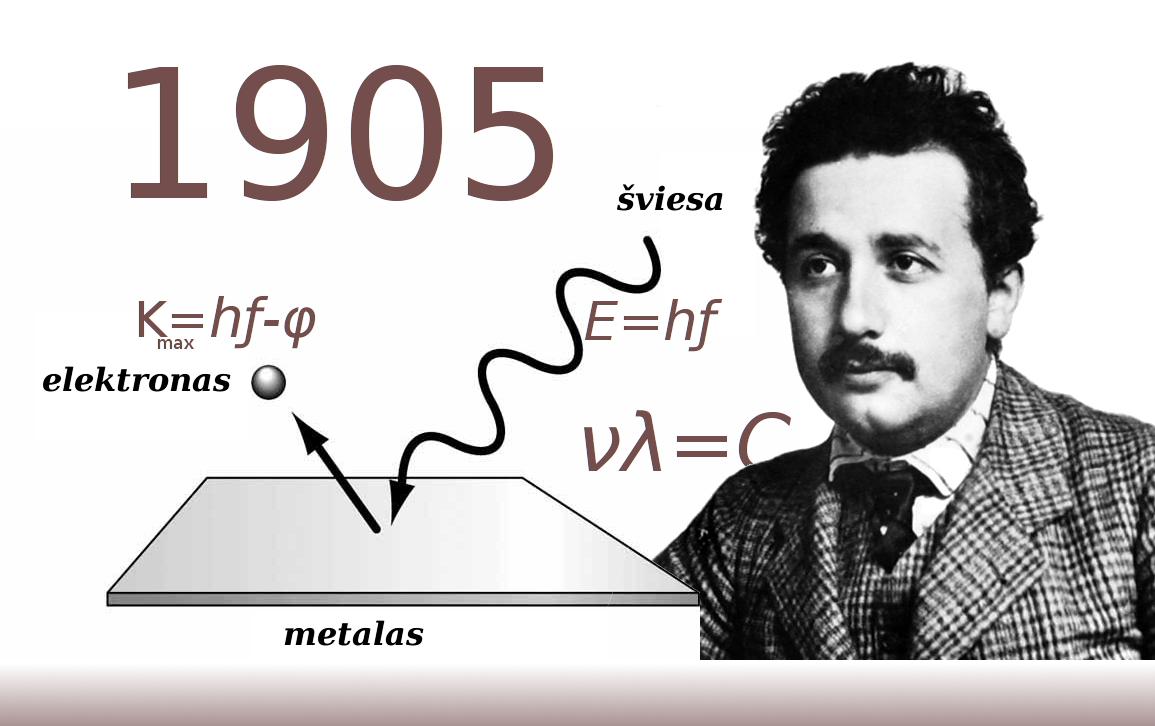 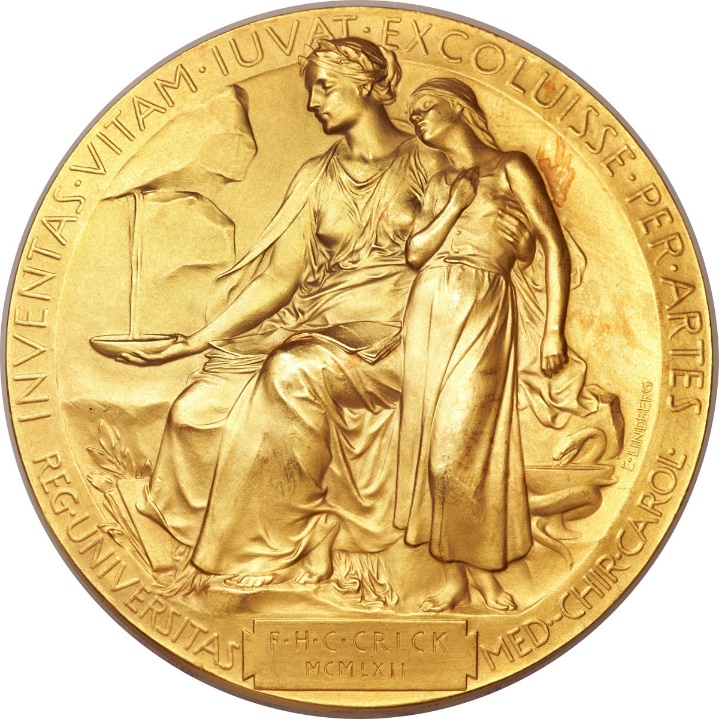 1921m. apdovanotas Nobelio premija už 
teorinės fizikos darbus ir fotoelektrinio
 efekto dėsnio nustatymą.
A. Einšteinas pirmą kartą iškėlė mintį, kad šviesa yra banga ir dalelė. Įvedė fotono sąvoką.
Fotonas
Fotonas – regimos šviesos energijos kvantas.
Fotono energijos formulė
Fotono impulso formulė
h – Planko konstanta

     - šviesos dažnis
Fotono masės formulė
Išorinis fotoefektas – tai fizikinis reiškinys, kurio metu šviesa iš medžiagos išplėšia elektronus.
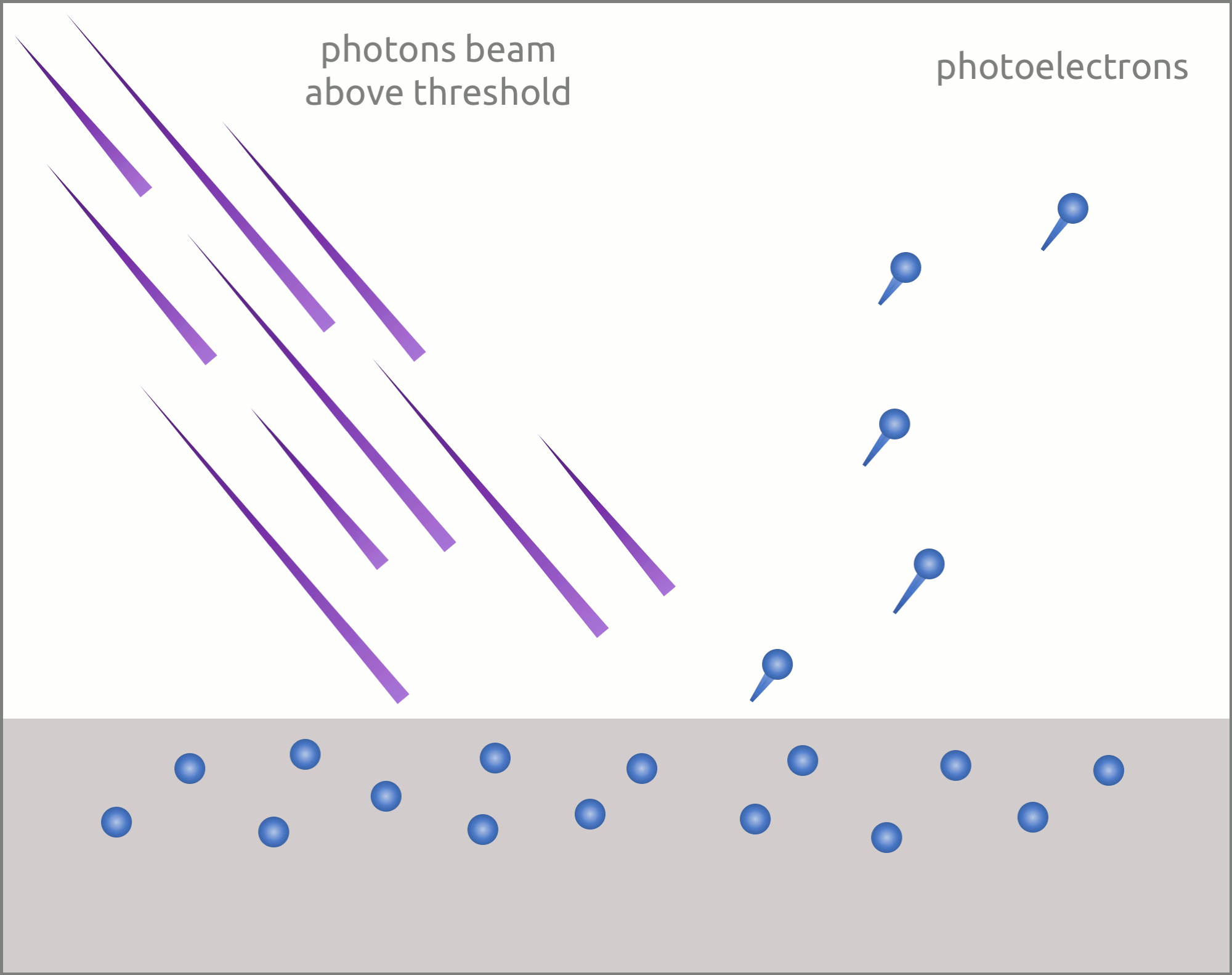 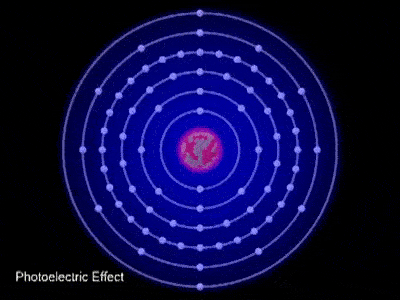 Išplėštieji elektronai iš medžiagos yra vadinami fotoelektronais.
fotoelektronai
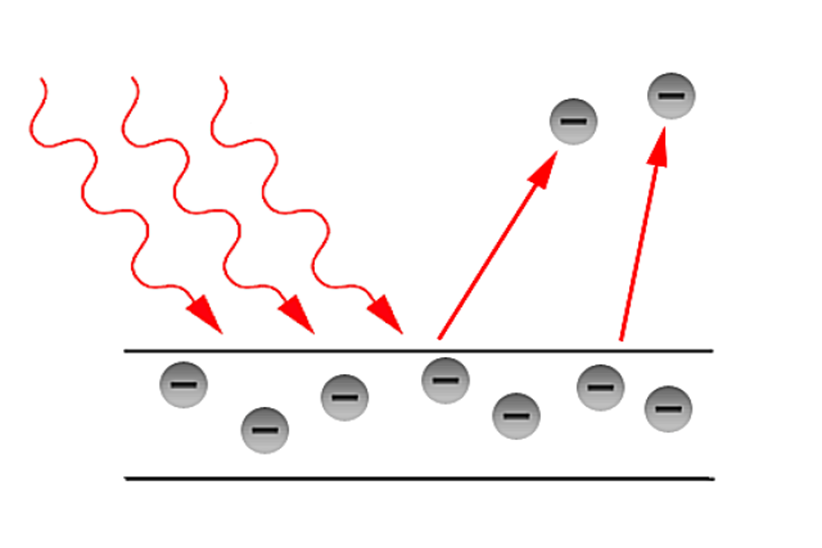 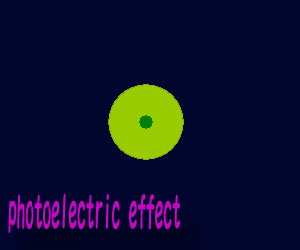 Šviesos spinduliai
Metalinė plokštelė
Vidinis fotoefektas -  tai toks reiškinys, kurio metu šviesa puslaidininkiuose išmuša elektronus, kurie pasilieka medžiagoje ir taip padidina puslaidininkyje krūvio nešėjų.
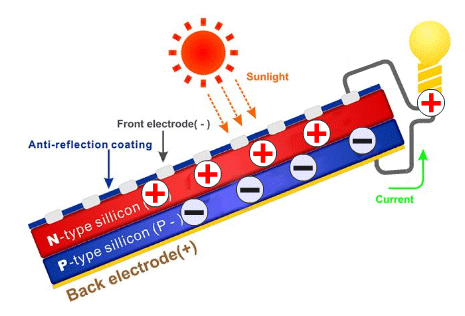 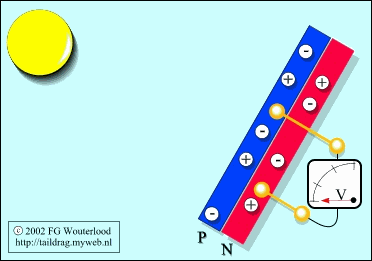 Kryptingas fotoelektronų judėjimas vadinamas fotosrove.
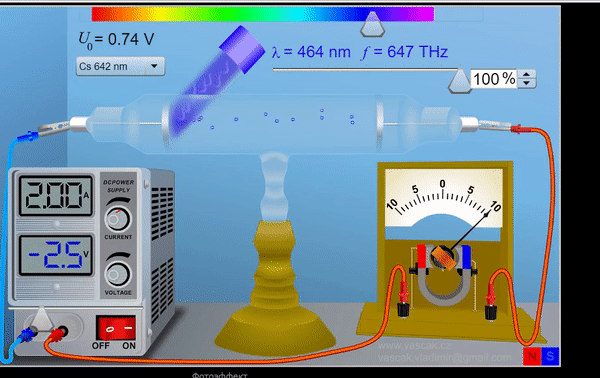 http://www.vascak.cz/data/android/physicsatschool/template.php?s=opt_fotoefekt&l=ru&zoom=0
Stoletovo fotoefekto dėsniai
Per vienetinį laiką iš katodo paviršiaus išplėštų fotoelektronų skaičius yra tiesiogiai proporcingas krintančiosios elektromagnetinės spinduliuotės intensyvumui (fotokatodo energinei apšvietai).
Fotoelektronų didžiausia pradinė kinetinė energija priklauso nuo krintančiosios spinduliuotės dažnio, bet nepriklauso nuo jos intensyvumo.
Kiekvienai medžiagai būdingas tam tikras mažiausias (ribinis) spinduliuotės dažnis, kuriam esant dar vyksta fotoefektas. Šis dažnis vadinamas fotoefekto raudonąja riba.
Fotosrovės voltamperinė charakteristika
Fotosrovės stipris
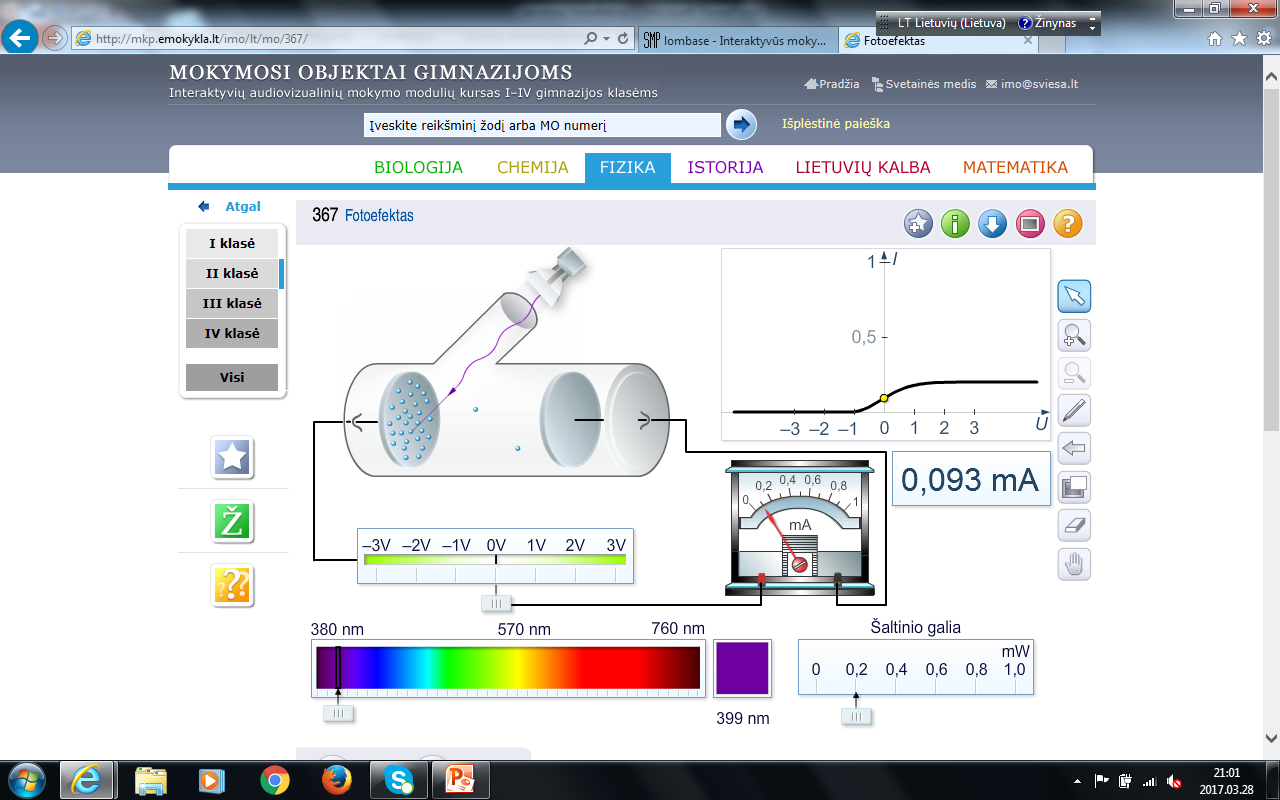 Katodas
Anodas
A
Įtampa tarp elektrodų
Taškas A
Išorinis įtampos šaltinis neprijungtas. Įtampa tarp elektodų lygi 0. 
Teka silpna fotosrovė, nes ją kuria greičiausi fotoelektronai, kurie pasiekė anodą.
Fotosrovės voltamperinė charakteristika
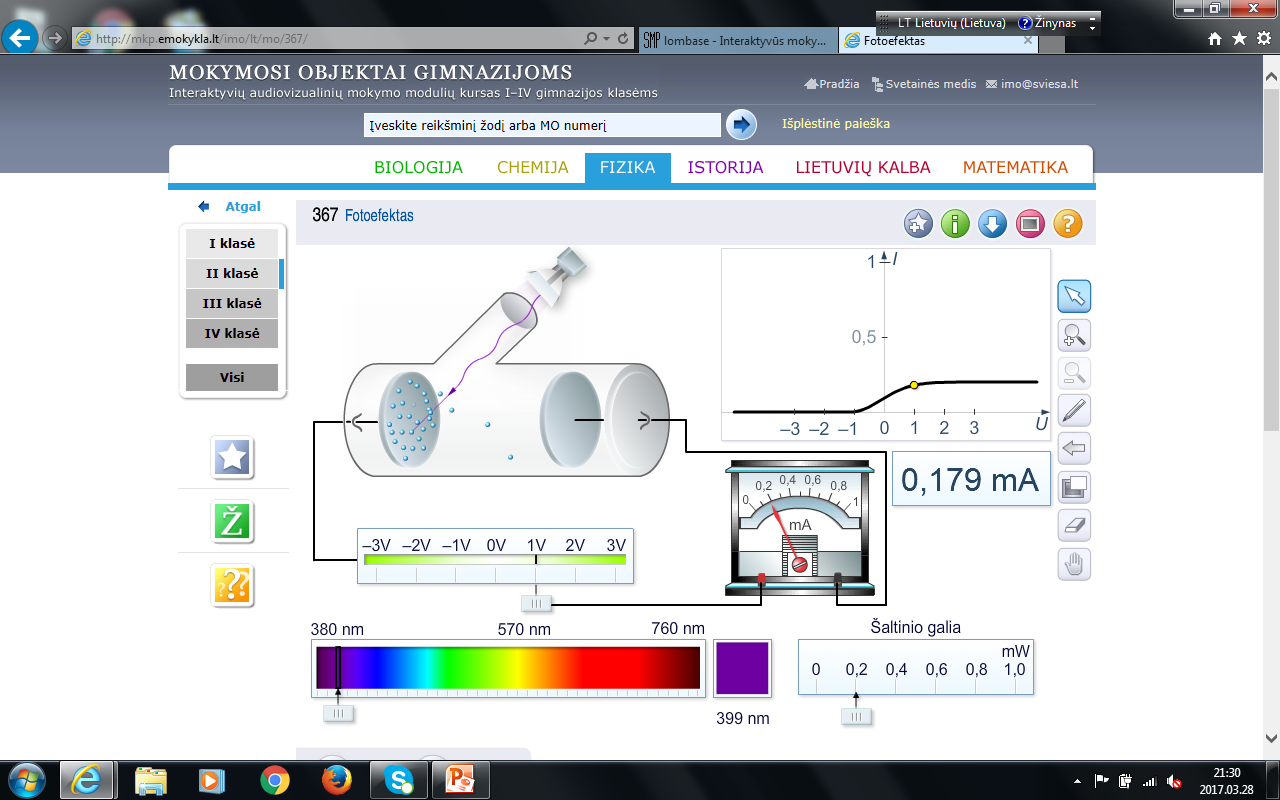 B
A
AB
Išorinis įtampos šaltinis prijungtas. Didėjant įtampai teka stiprėjanti fotosrovė, kurią kuria ir lėtesni fotoelektronai, pasiekę anodą.
Fotosrovės voltamperinė charakteristika
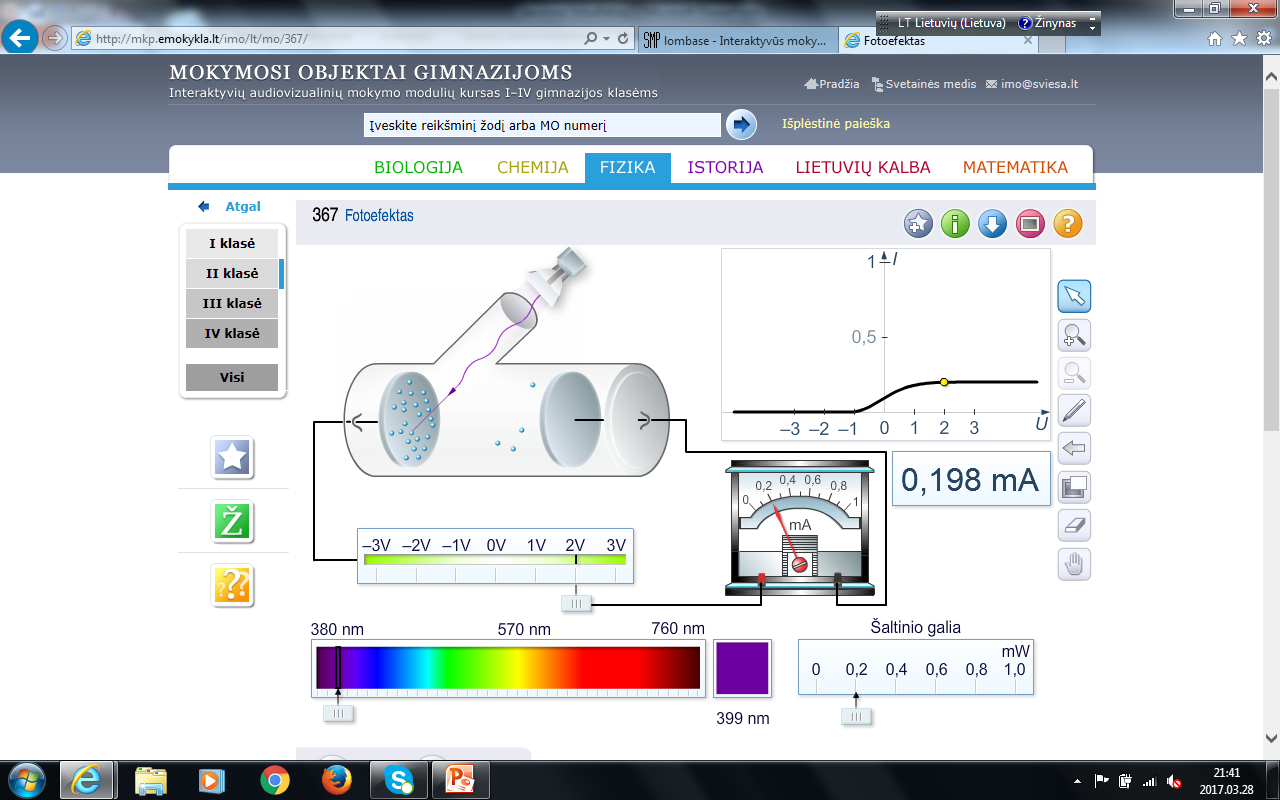 C
D
CD
Lempa teka soties srovė. Ją kuria visi šviesos išmušti elektronai.
Soties srovės stipris
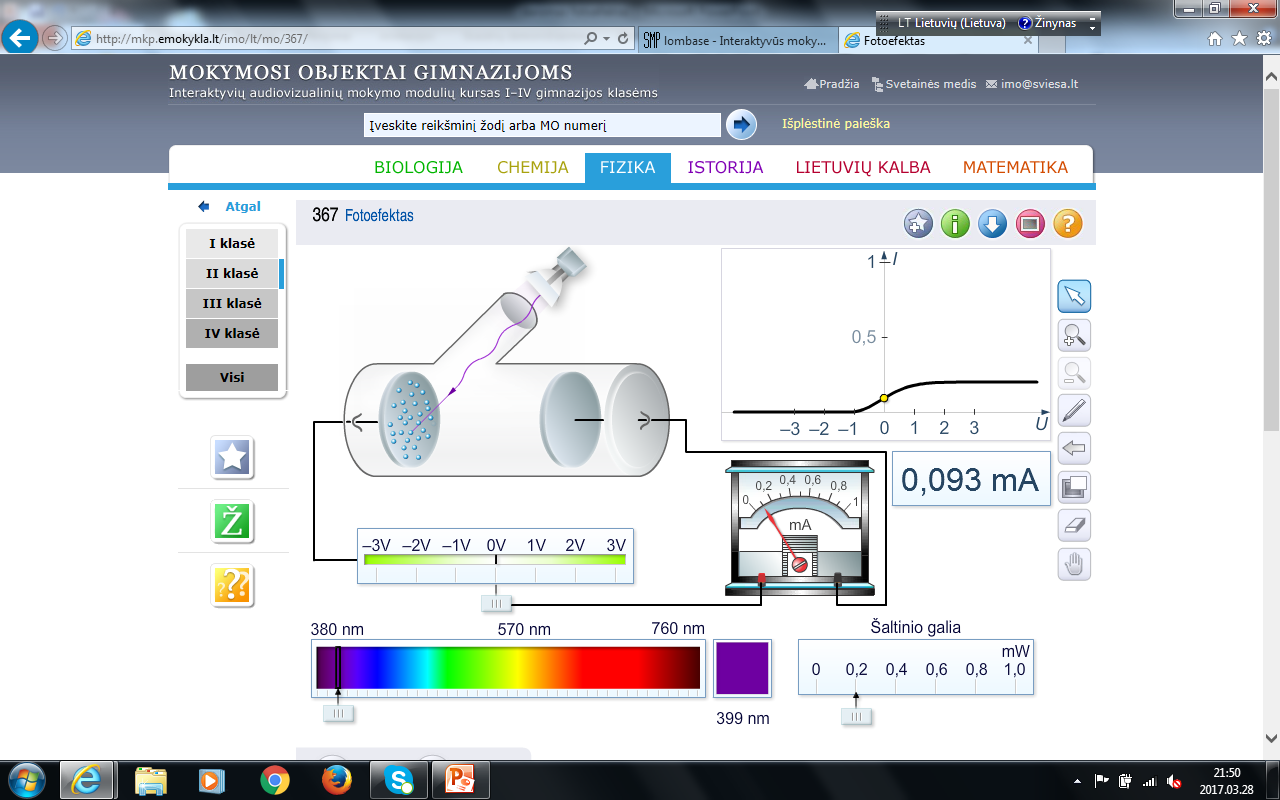 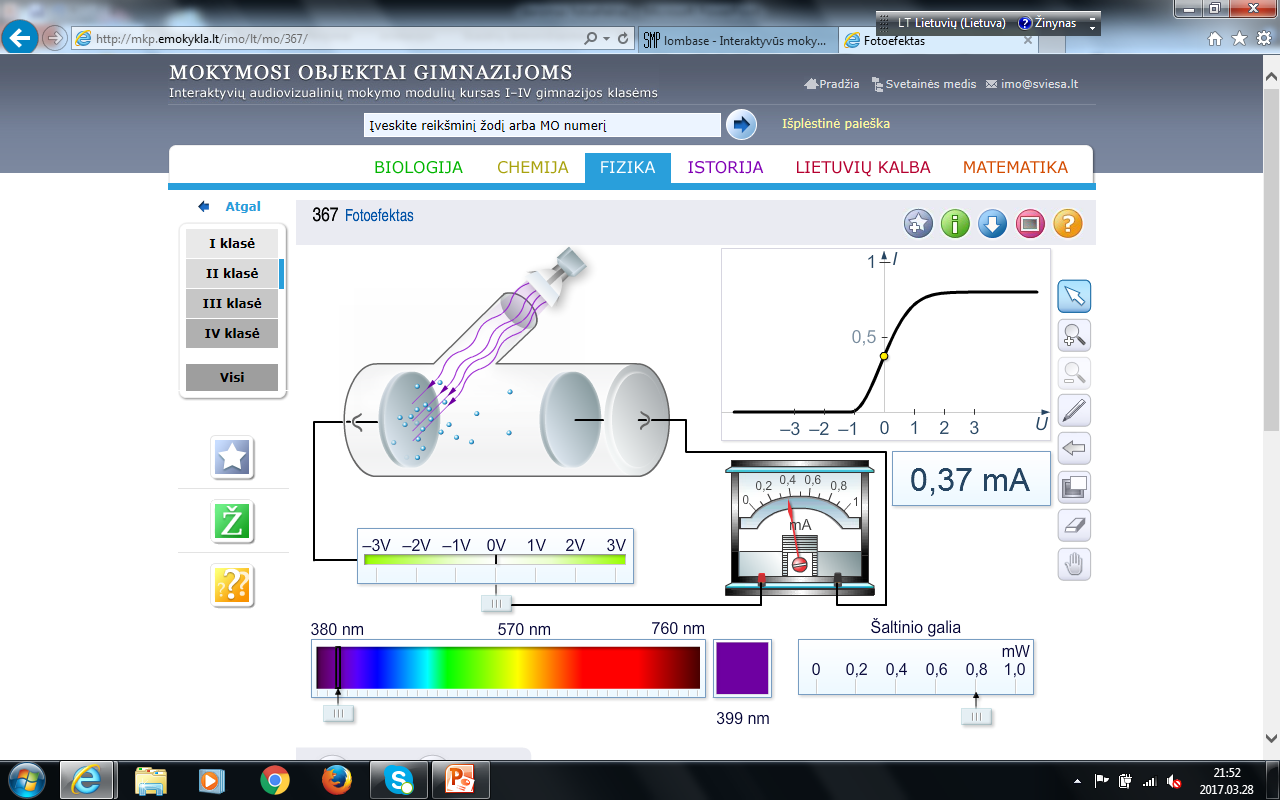 Soties  fotosrovės :
Stipris, kintant įtampai tarp elekrodų, išlieka pastovus
Stiprumas yra tiesiog proporcingas krintančiam šviesos srautui.
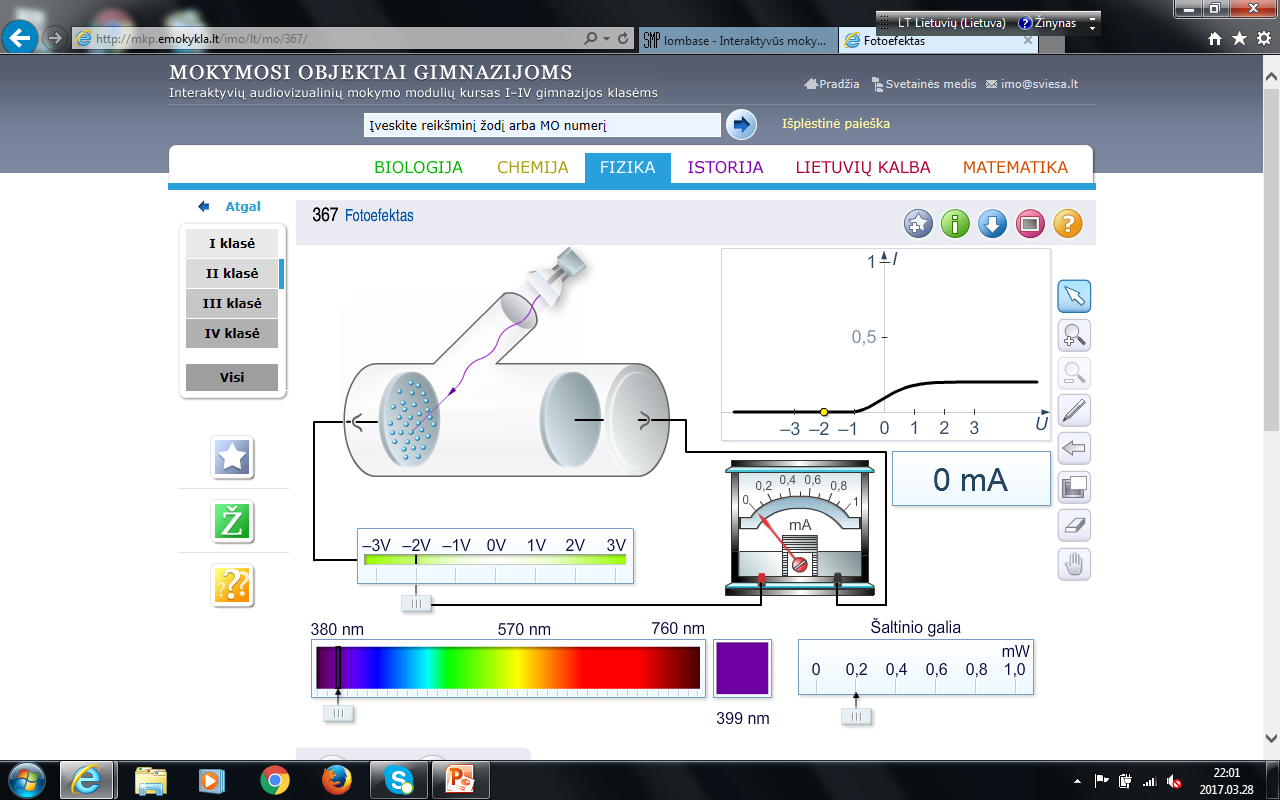 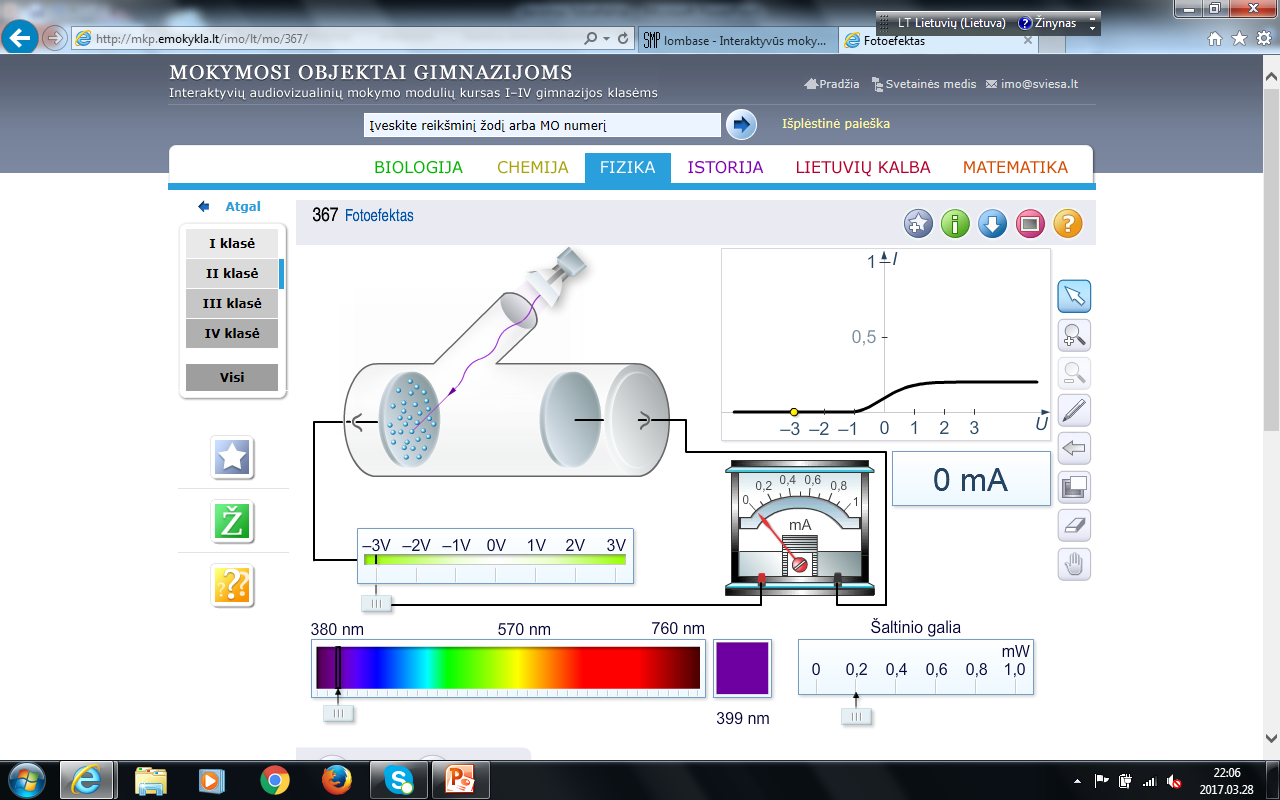 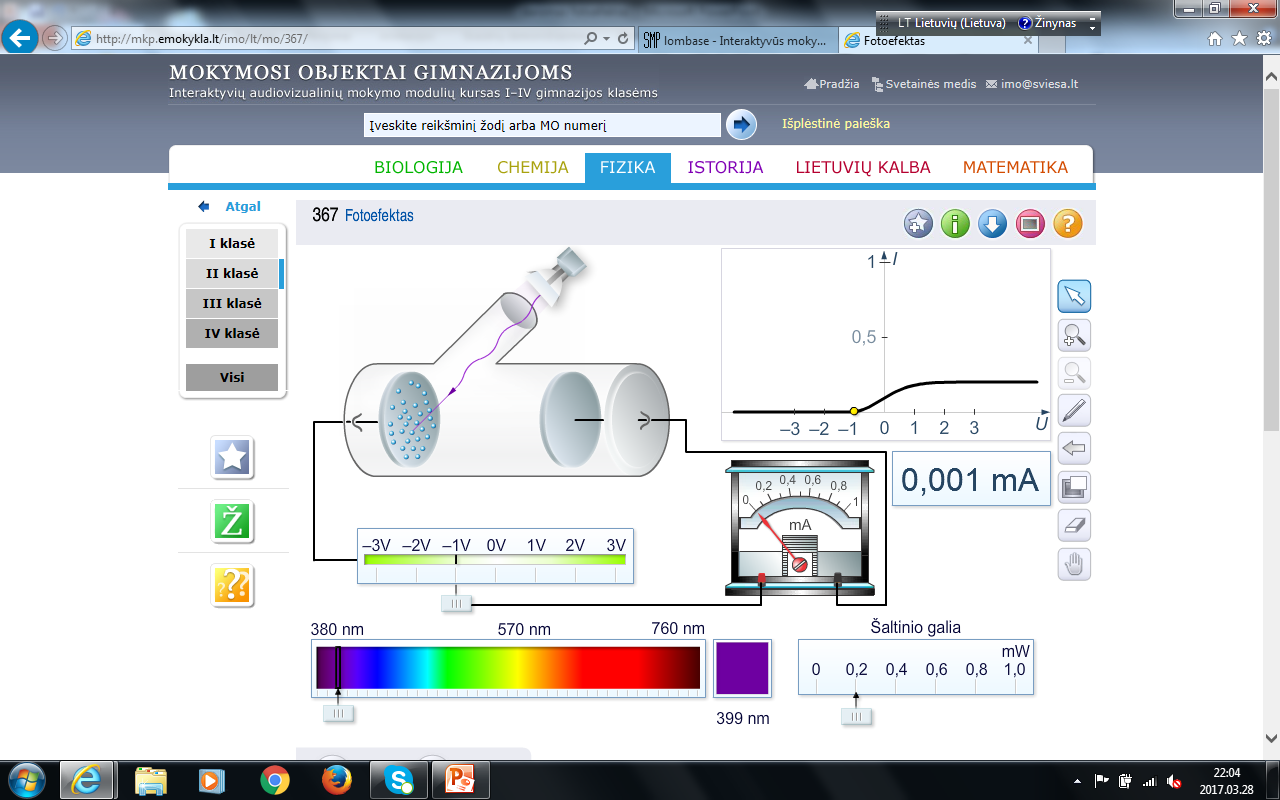 Enšteino fotoefekto pagrindinė lygtis
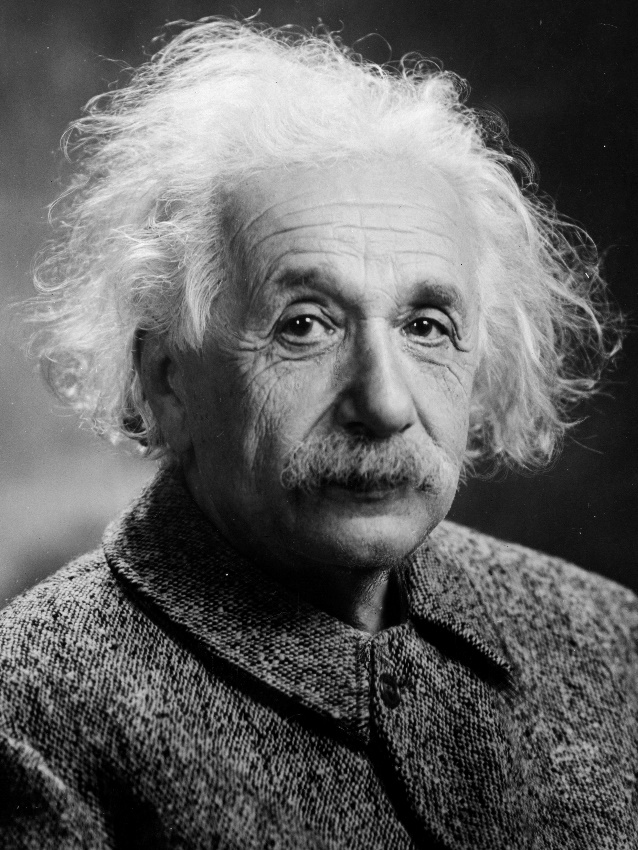 Elektronų išlaisvinimo darbas
Raudonosios ribos sąlyga
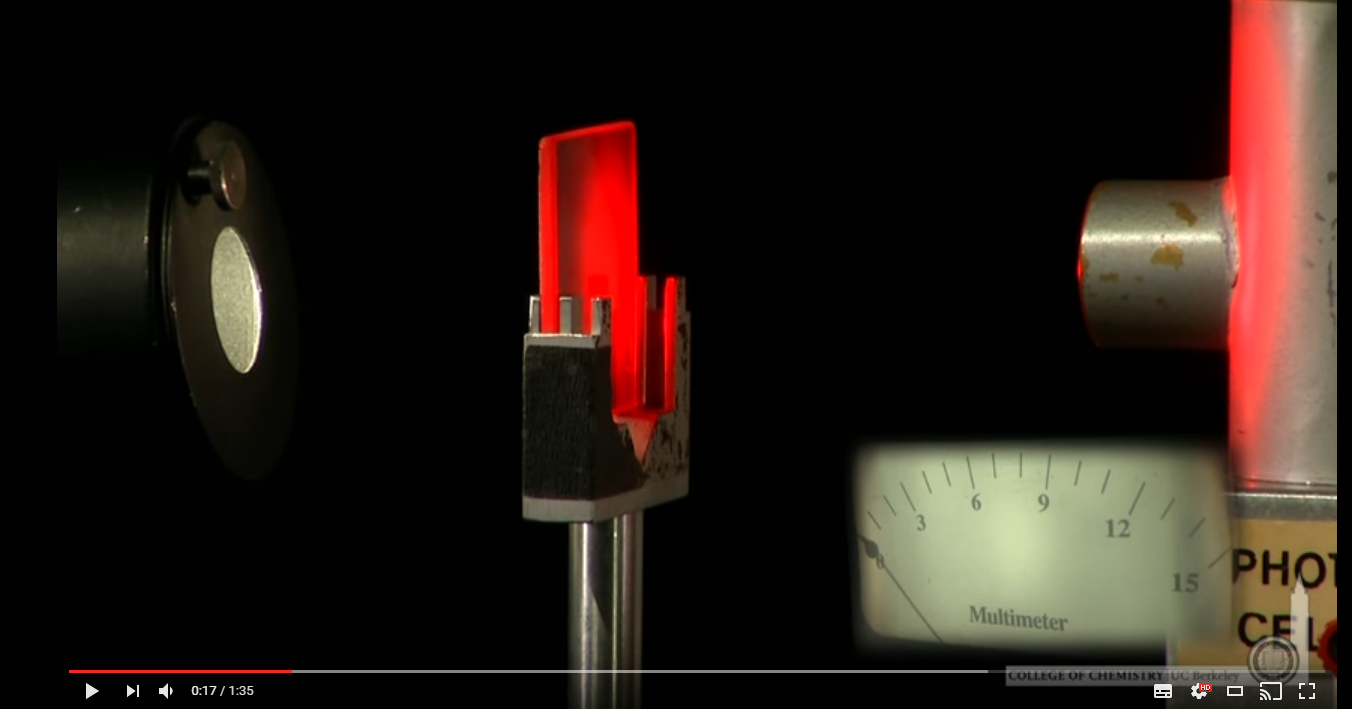 Fotoefekto taikymas
Fotoefekto principu veikia automatinės durys. Prieš duris yra pastatyti sensoriai, kurie skleidžia ir priima bangas. Kai žmogus šias bangas kerta, sensoriaus imtuvas nebepriima bangos, todėl yra nutraukiama elektros grandinė. Taip yra duodamas signalas atidaryti duris.
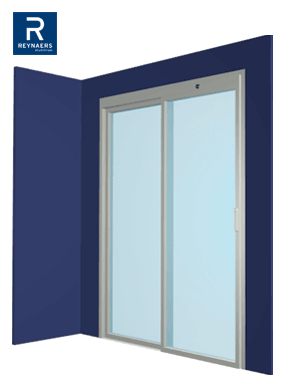 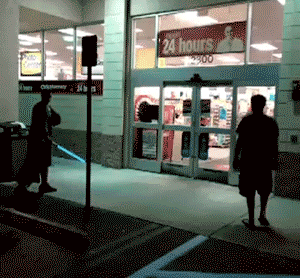 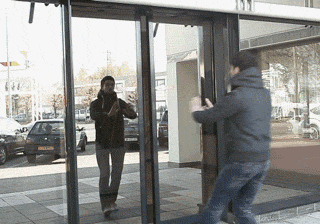 Fotoefekto taikymasNaktinio matymo prietaisai
Naktinio matymo prietaisai renka esamą aplinkos šviesą (žvaigždžių, mėnesienos ar infraraudonųjų spindulių šviesą) per priekinį objektyvą. Ši šviesa, kuri yra sudaryta iš fotonų, patenka į fotokatodo vamzdį ir pakeičia fotonus į elektronus. Vaizdas patekęs pro okuliarą  tampa aiškiai žalias dėl fosforo ekrano.
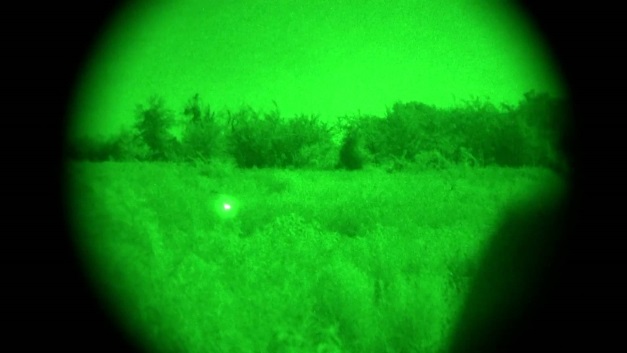 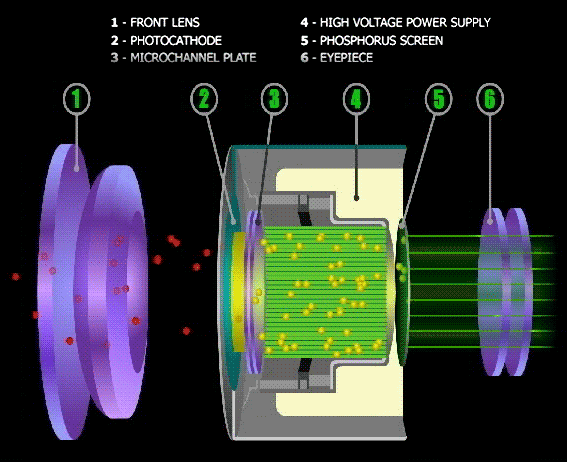 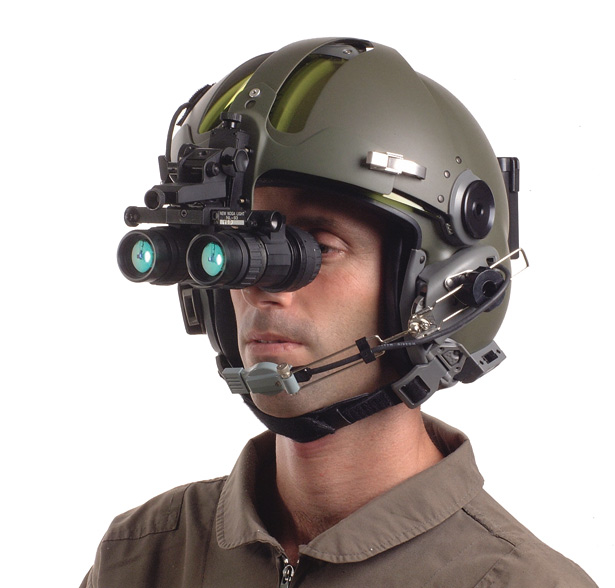 1- Priekiniai lęšiai
2 - Fotokatodas
3 - Mikrokanalinė plokštelė





4 - Aukštos įtampos maitinimas
5 - Fosforo pertvara
6 - Okuliaras
Fotoefekto taikymas
Fotoefekto principu taip pat veikia saulės baterijos. Saulės šviesa, krentanti į saulės elementą, jonizuoja silicio atomus. Šie, veikiami p-n jungties potencialų skirtumo, poliarizuojasi į dvi priešingo krūvio zonas. (Laisvieji elektronai kaupiasi n- sluoksnyje prie viršutinio kontakto, atomai, netekę elektrono ,kaupiasi p- sluoksnyje, prie apatinės kontaktinės plokštelės). Šiuos sluoksnius sujungus išorine grandine , laisvieji elektronai keliauja į p- silicio sluoksnį ir ten rekombinuojasi su skylėmis, išklaisvindami savo krūvio energiją. Elektronų srautas išorinėje grandinėje ir yra elektors srovė, kuri gali atlikti tam tikrą naudingą darbą.
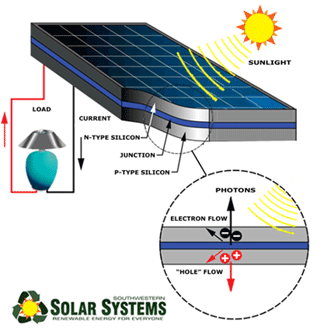 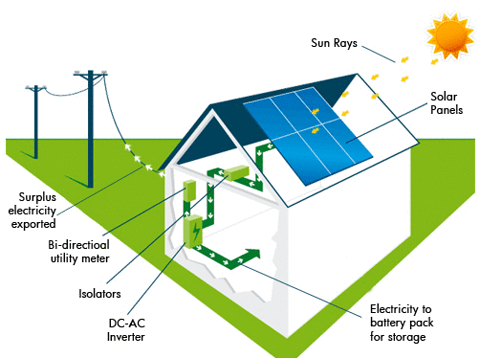 Modeliukai
Fotoelementas
Saulės energija veikiantis 
vėjo malūnėlis
Saulės energija veikiantys diodai
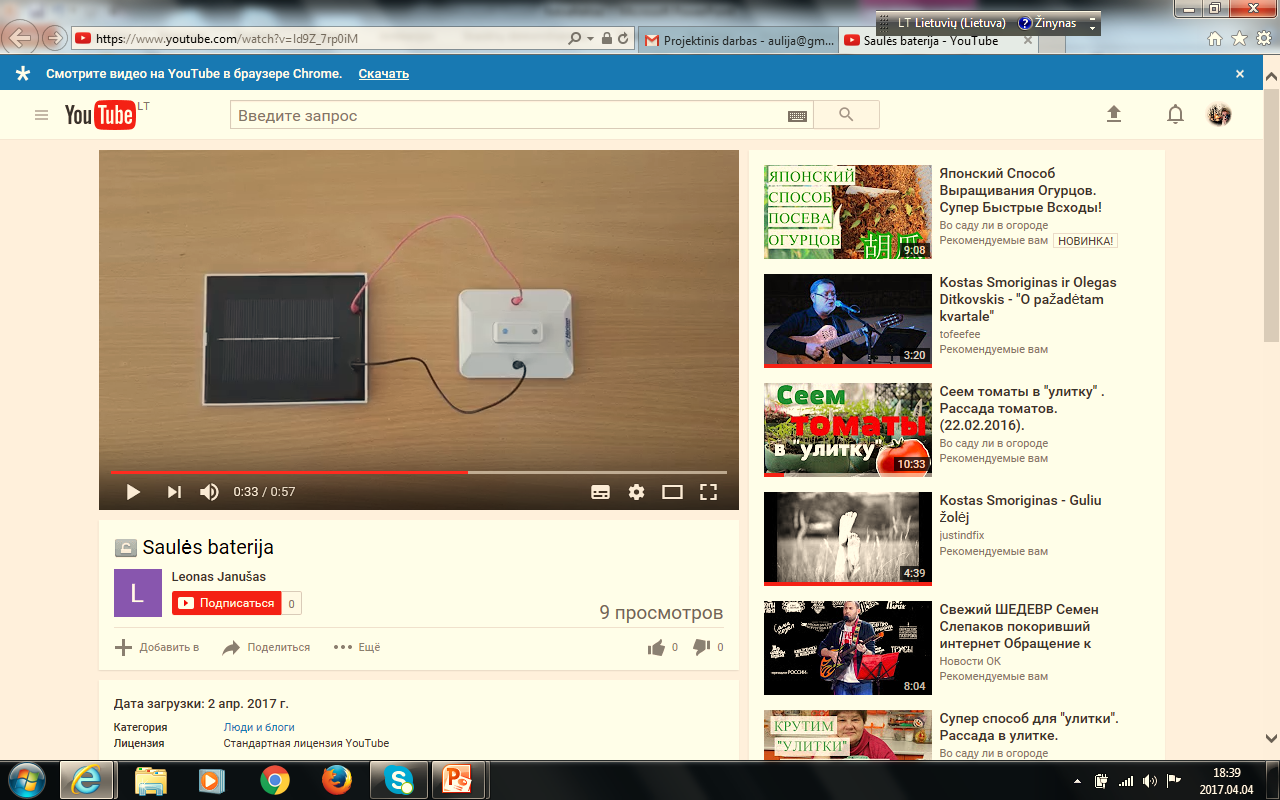 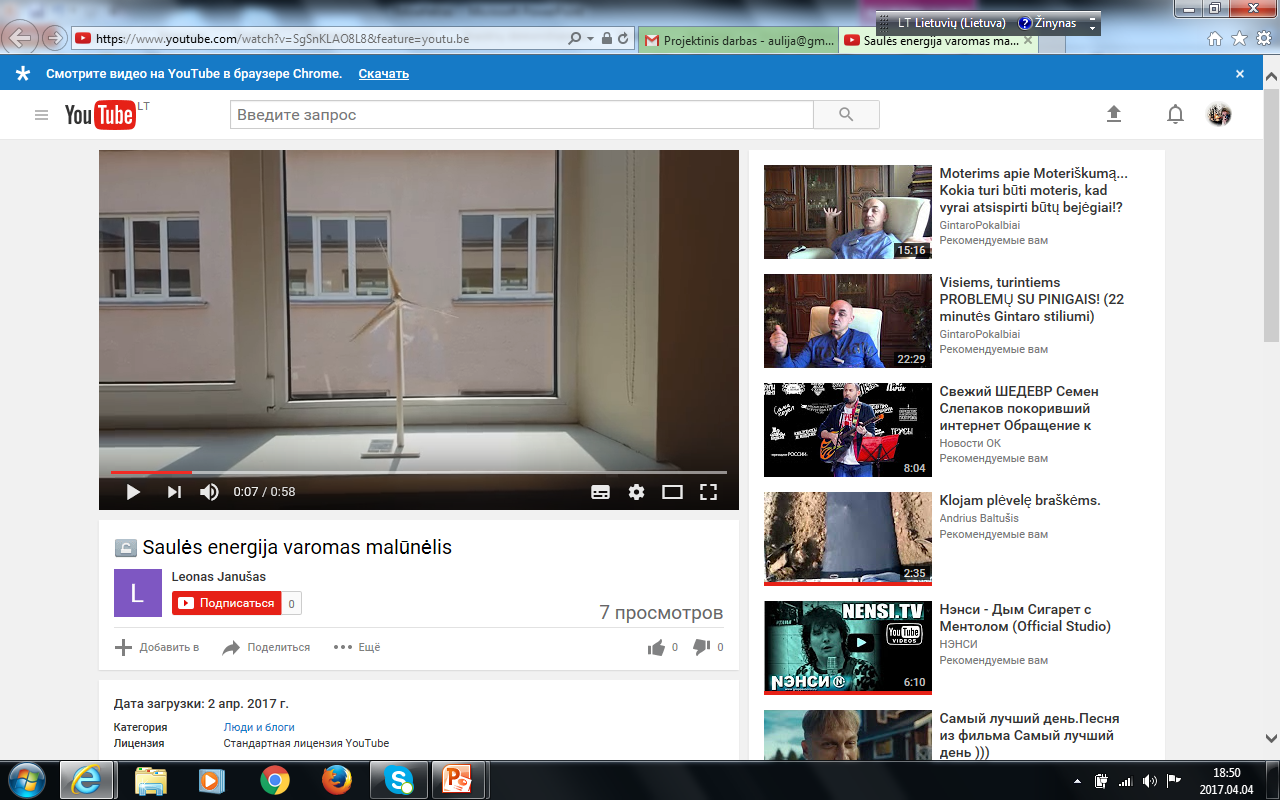 Tiriamasis darbasStoletovo dėsnių patikrinimas
Darbo tikslas : patikrinti Stoletovo dėsniusDarbo priemonės:  Colorado modeliavimo programa  https://phet.colorado.edu/en/simulation/photoelectric
Šviesos intensyvumas
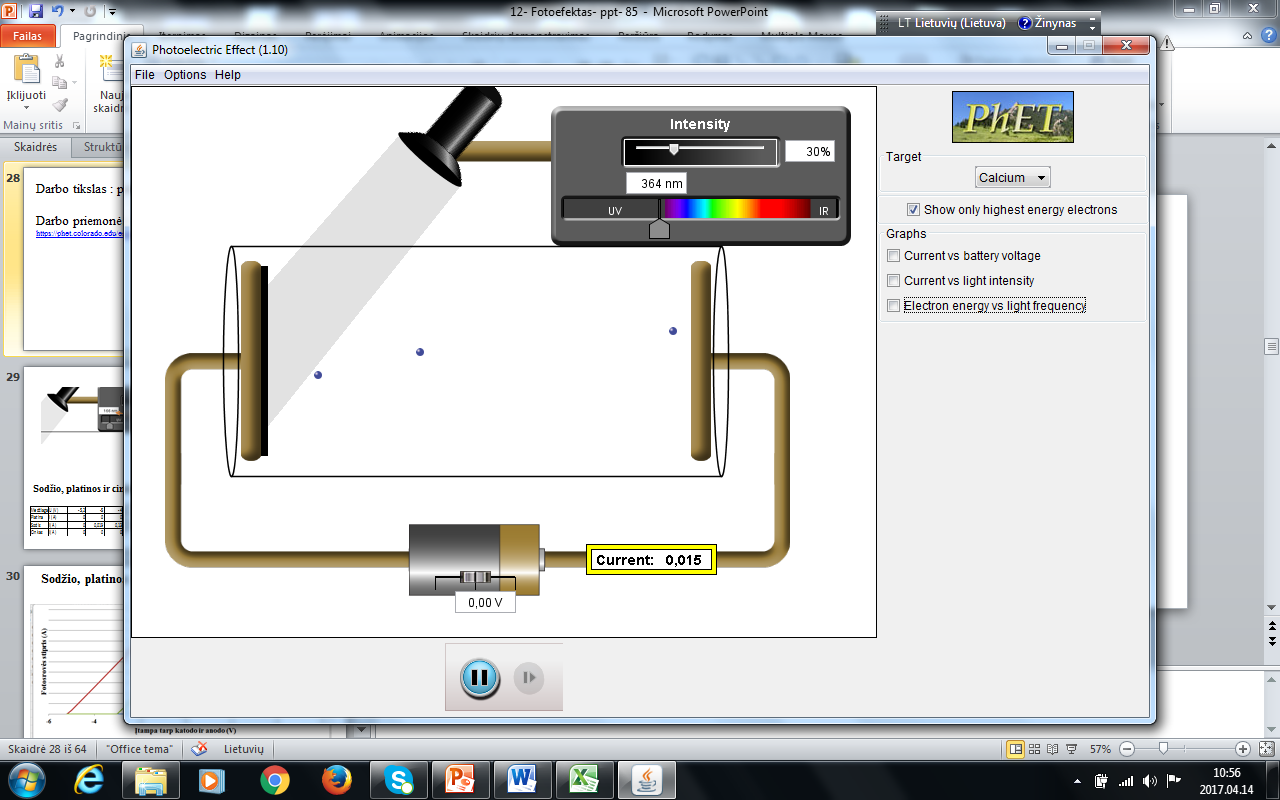 Medžiaga
Krintančios į katodą šviesos
bangos ilgis
Įtampa  tarp katodo ir anodo
Fotosrovės stipris
I. Darbo tikslas:Patikrinti pirmą Stoletovo dėsnį „  Per vienetinį laiką iš katodo paviršiaus išplėštų fotoelektronų skaičius yra tiesiogiai proporcingas krintančiosios elektromagnetinės spinduliuotės intensyvumui (fotokatodo energinei apšvietai)“.
Pastovūs dydžiai: 
Krintančios šviesos bangos ilgis: 177nm
Įtampa tarp katodo ir anodo: 8V
Medžiaga: sodis.
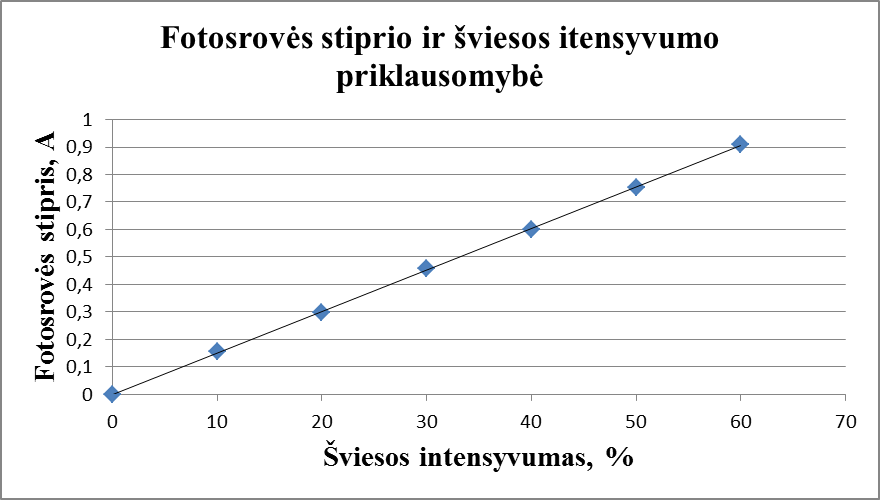 Išvada:
Pasitvirtino pirmas Stoletovo dėsnis. Kuo didesnis šviesos intensyvumas, tuo stipresnė teka fotosrovė,  tuo didesnis per laiko vienetą išplėštų fotoelektronų skaičius.
II. Darbo tikslas:Patikrinti antrą Stoletovo dėsnį „  Fotoelektronų didžiausia pradinė kinetinė energija priklauso nuo krintančiosios spinduliuotės dažnio, bet nepriklauso nuo jos intensyvumo“.
Išvada:
Pasitvirtino antras Stoletovo dėsnis. Kuo  didesnis krintančios šviesos dažnis (trumpesnė banga), tuo didesnė stabdymo įtampa. Įsitikinome, kad stabdymo įtampa nepriklauso nuo šviesos intensyvumo.
III. Darbo tikslas:Patikrinti trečią Stoletovo dėsnį „  Kiekvienai medžiagai būdingas tam tikras mažiausias (ribinis) spinduliuotės dažnis, kuriam esant dar vyksta fotoefektas. Šis dažnis vadinamas fotoefekto raudonąja riba“.
Išvada:
Pasitvirtino trečias Stoletovo dėsnis. Nagrinėtų medžiagų skiriasi ribinis spinduliuotės bangos ilgis (spinduliuotės dažnis). Matome, kad didžiausio dažnio (mažiausio bangos ilgio) reikia platinos fotoefektui.
Testas
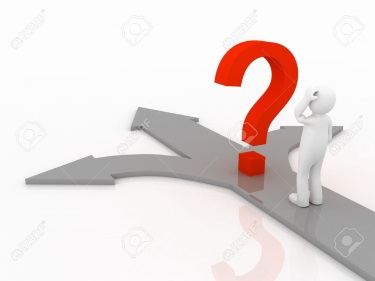 Į metalo, kurio elektronų išlaisvinimo darbas yra 1,2 eV, paviršių krinta 2,5 eV energijos fotonai. Kam lygu maksimali išlaisvintų elektronų kinetinė energija ir stabdymo įtampos darbas, reikalingas išlaisvintiems elektronams sustabdyti?
  A    3,7 eV ir 1,3 eV 
  B    1,3 eV ir 1,3 eV
  C    1,3 eV ir 3,7 eV 
  D    3,7 eV ir 3,7 eV
2. Lentelėje pateiktos elektronų išlaisvinimo darbo iš įvairių medžiagų vertės. Kurioje medžiagoje galime sukelti fotoefektą veikdami didžiausio ilgio bangomis ?
A     Bario okside 
B     Lityje 
C     Volframe 
D     Cinke
3. Kuriame paveiksle pavaizduota fotoefekto srovės stiprio priklausomybė nuo įtampos tarp elektrodų, kai nekinta į elektrodą krintantis šviesos srautas?




Ats: C
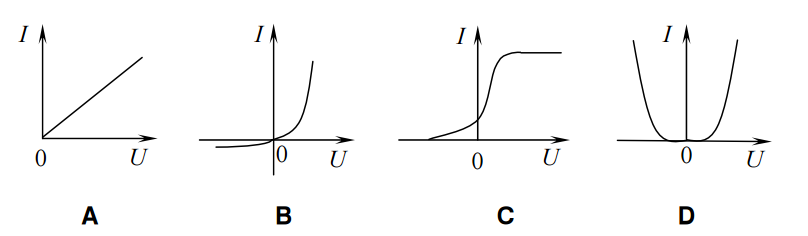 4. Fotoefekto bandymams buvo naudojama metalo plokštė. Kaip pasikeitė iš plokštės išlaisvinamų per sekundę fotoelektronų skaičius, padidinus šviesos dažnį  2 kartus, o krintančių fotonų skaičių 1,5 karto?
A    Padidėjo 1,5 karto. 
B    Padidėjo 2 kartus. 
C    Padidėjo 3 kartus. 
D    Sumažėjo 2 kartus.
5. Koks fotoefektas vyksta metaluose ir koks puslaidininkiuose?

A    Metaluose – vidinis fotoefektas, puslaidininkiuose – išorinis.  
B    Metaluose – išorinis fotoefektas, puslaidininkiuose – vidinis. 
C    Ir metaluose, ir puslaidininkiuose vyksta išorinis fotoefektas.
D    Ir metaluose, ir puslaidininkiuose vyksta vidinis fotoefektas.
6.Kaip kinta galvanometro G rodmenys paveiksle pavaizduotoje grandinėje, kai, tiriant fotoefektą, potenciometro P šliaužiantysis kontaktas tolygiai stumiamas iš kairės kraštinės padėties į dešinę? Krintantis šviesos srautas nekinta. 
A    Nekinta. 
B    Nuolatos tik didėja. 
C    Mažėja, kol tampa lygūs nuliui.
D    Iš pradžių didėja, po to nekinta.
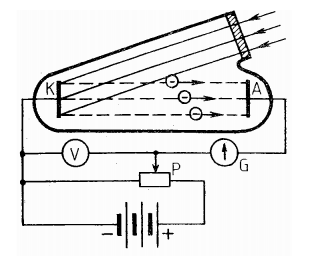 7. Fotonai, kurių energija 4 eV, krinta į metalo paviršių ir išmuša iš jo 1,5 eV energijos elektronus. Kokios mažiausios energijos fotonai sukelia šiame metale fotoefektą? 
A    1,5 eV.
B    2,5 eV. 
C    5,5 eV.
D    6 eV.
8. Ką turi keisti bandymų metu fotoefekto tyrėjai, norėdami gauti kreivių 1, 2, 3 šeimą (žr. pav.)?
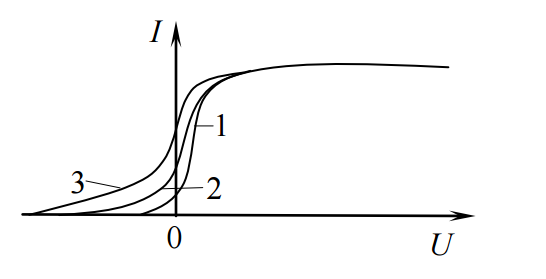 A    Medžiagą, iš kurios pagamintas anodas. 
B    Krintančios į katodą šviesos intensyvumą.
C    Krintančios į katodą šviesos dažnį.
D    Katodo apšvietimo laiką.
9. Koks fotoefekto raudonosios ribos bangos ilgis lyginant su krintančios šviesos bangos ilgiu, jei fotoelektrono kinetinė energija lygi išlaisvinimo darbui?
A    Didesnis 2 kartus    
B    Didesnis 4 kartus  
C    Mažesnis 2 kartus 
D    Bangų ilgiai lygūs
Klausimai ir uždaviniai
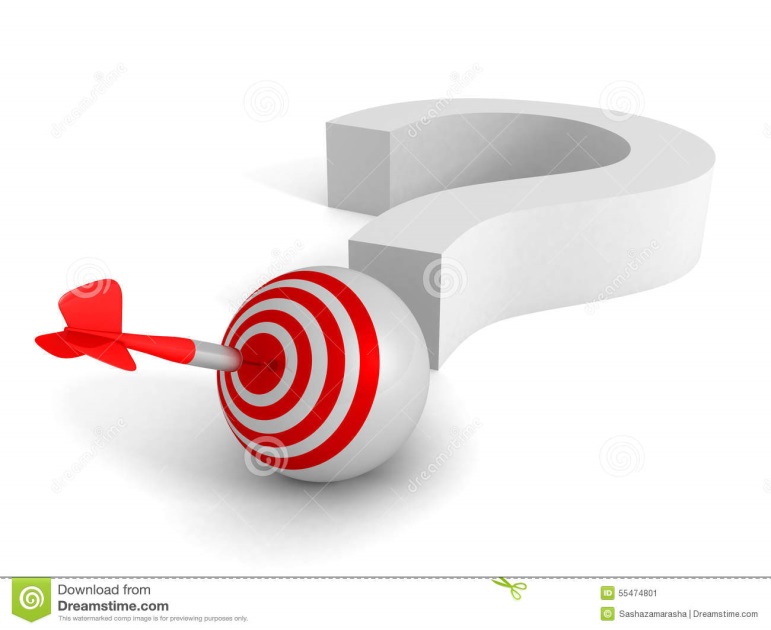 1.Turime atskiras elektriškai neutralias plokšteles – metalinę ir puslaidininkę. Apšvietus metalą, įvyksta išorinis fotoefektas, o apšvietus puslaidininkę – vidinis. Ar plokštelės liks neutralios? Jeigu ne, tai kokio ženklo bus jų krūvis?
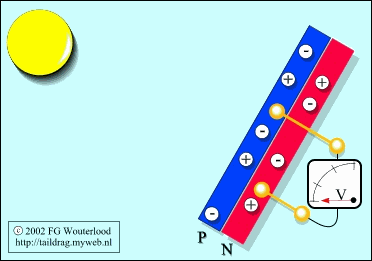 Atsakymas:
 Metalinė plokštelė įsielektrins teigiamai (nes įvyko fotoefektas, elektronai buvo išmušti iš medžiagos), o puslaidininkė plokštelė liks neutrali (nes įvyko vidinis fotoefektas).
2.Fotoelektrono įgyta kinetine energija yra 2 kartus didesnė už jo išlaisvinimo iš medžiagos darbą A. Kokia krintančios šviesos kvanto energija?
Sprendimas:
3.Metalo paviršių paeiliui apšvietė geltona, mėlyna, žalia ir raudona šviesa. Elektronų iškėlimas užfiksuotas tik šviečiant vienos spalvos šviesai. Kurios ir kodėl?  







Atsakymas: Elektronų iškėlimas bus užfiksuotas šviečiant tik mėlynai šviesai todėl, kad šios šviesos dažnis yra didžiausias ir E = hv vieno fotono energija bus didžiausia.
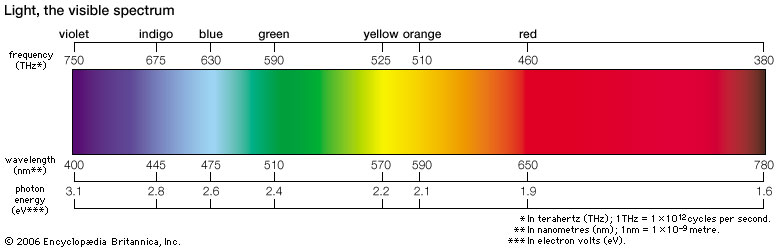 Dažnis(Thz)
Bangos ilgis(nm)
Fotono energija(eV)
Sprendimas
Sprendimai ir atsakymai
Ką vadiname raudonąja fotoefekto riba?
Koks darbas atliekamas išlaisvinant elektroną iš cezio?
Kokia maksimali išlaisvintų elektronų kinetinė energija?
Kokios energijos fotonai išlaisvina greičiausius elektronus?
Koks elektronus išlaisvinančių spindulių bangos ilgis?
Kokia turi būti užtvarinė įtampa tarp elektrodų, kad nustotų tekėti fotosrovė?
Koks apšviečiamo elektrodo potencialas neapšviesto elektrodo atžvilgiu?
Sprendimai ir atsakymai
7. Apsilankę http://mkp.emokykla.lt/imo/lt/mo/367/ puslapyje  bangos ilgį nustatykite 467nm, šaltinio galią 0,8mW, o įtampą 2V. Kokį srovės stiprį gausite? Kokia stabdymo įtampa?
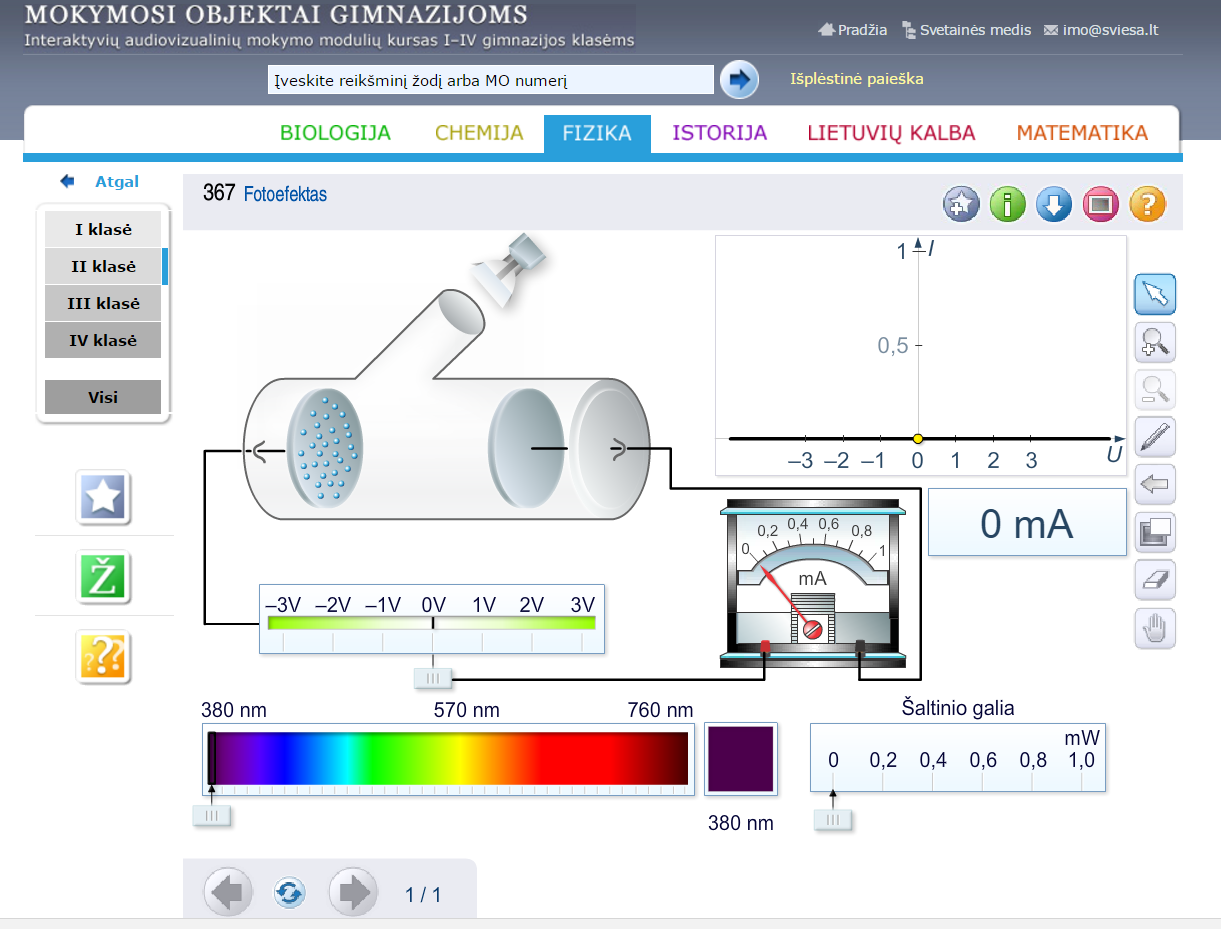 Atsakymai: I = 0,777mA; Ust = -1V. 
     
	 I = 0,777mA 					Ust = -1V.
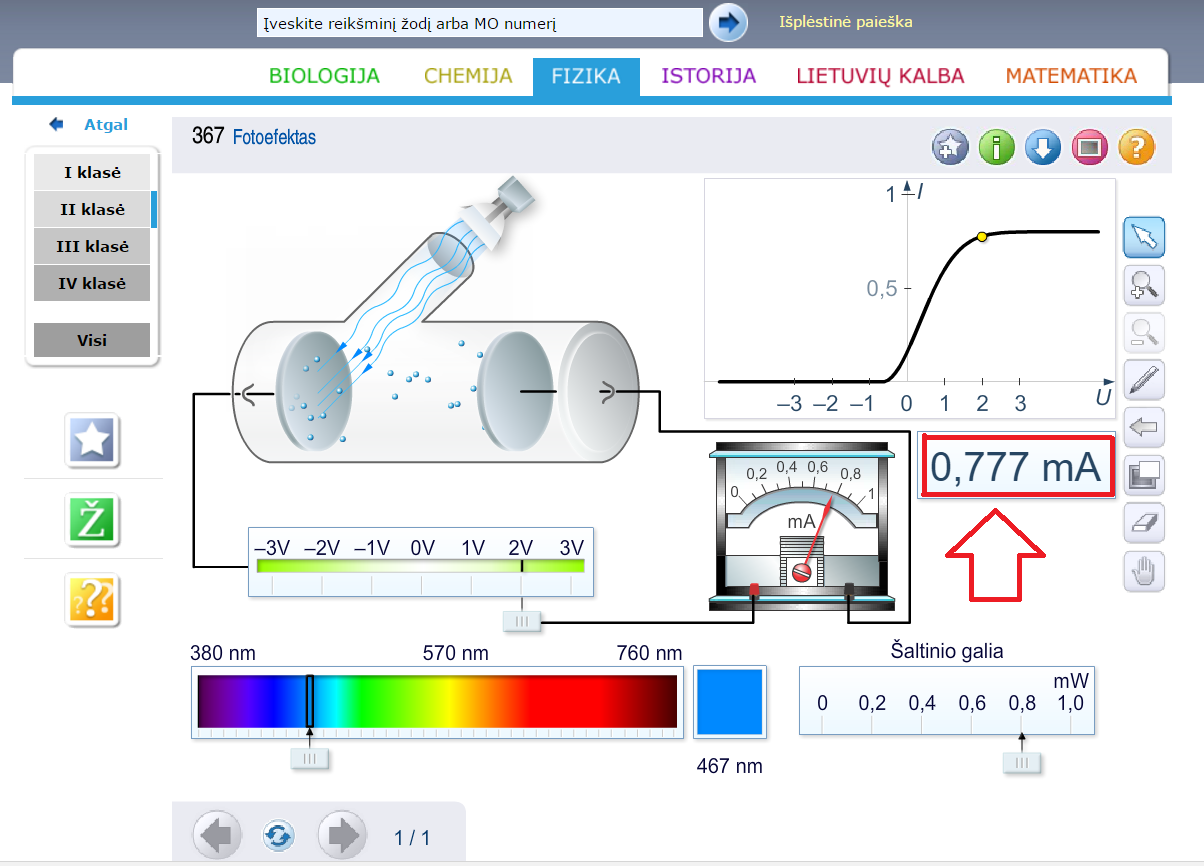 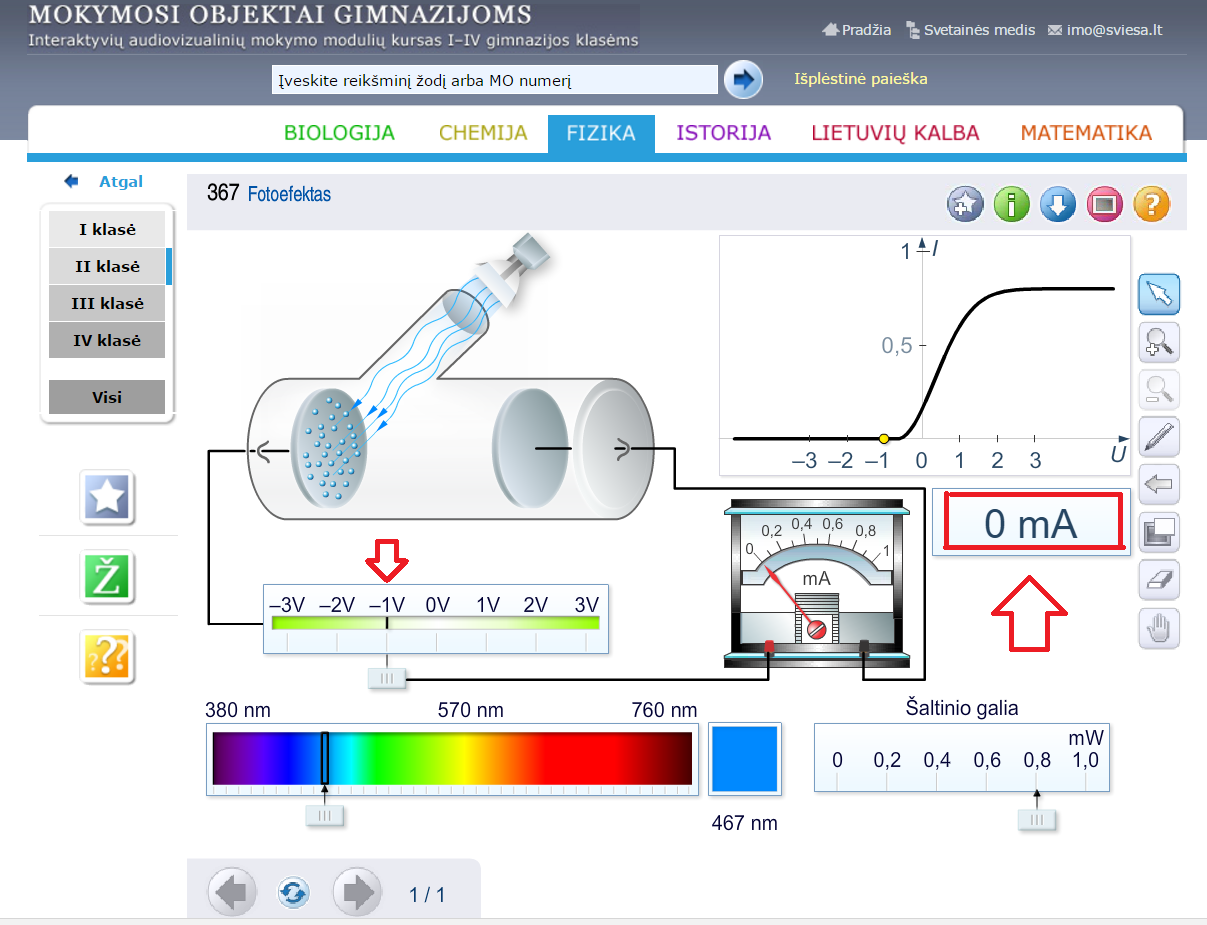 10. Atliekant fotoefekto bandymą, cezio plokštelė apšviečiama paeiliui geltona, žalia ir violetine monochromatine šviesa.
Tik viena iš jų (mažiausio bangos ilgio) sukėlė fotoefektą. Kuri?
Apskaičiuokite bangos ilgį šviesos, sukėlusios fotoefektą. Žinoma, kad cezio išlaisvinimo darbas lygus 1,9∙10-19 J, o išlėkusių fotoelektronų kinetinė energija yra 3,8∙10-19 J.
Kam lygus fotoelektronų greitis?
Pagal pav. nurodykite šaltinio polių gnybtų A ir B ženklus.
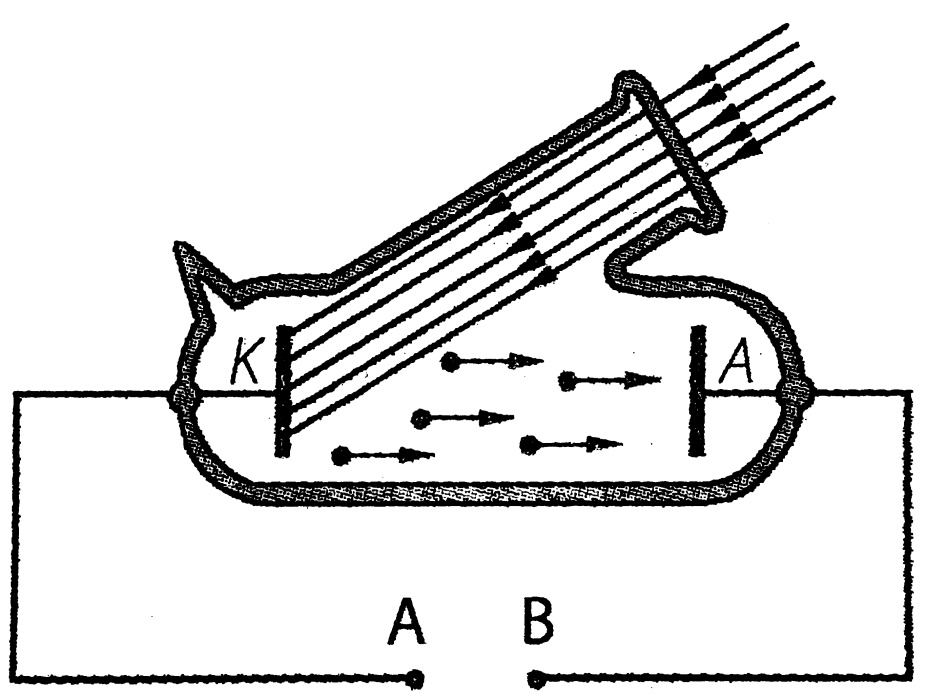 Sprendimai ir atsakymai
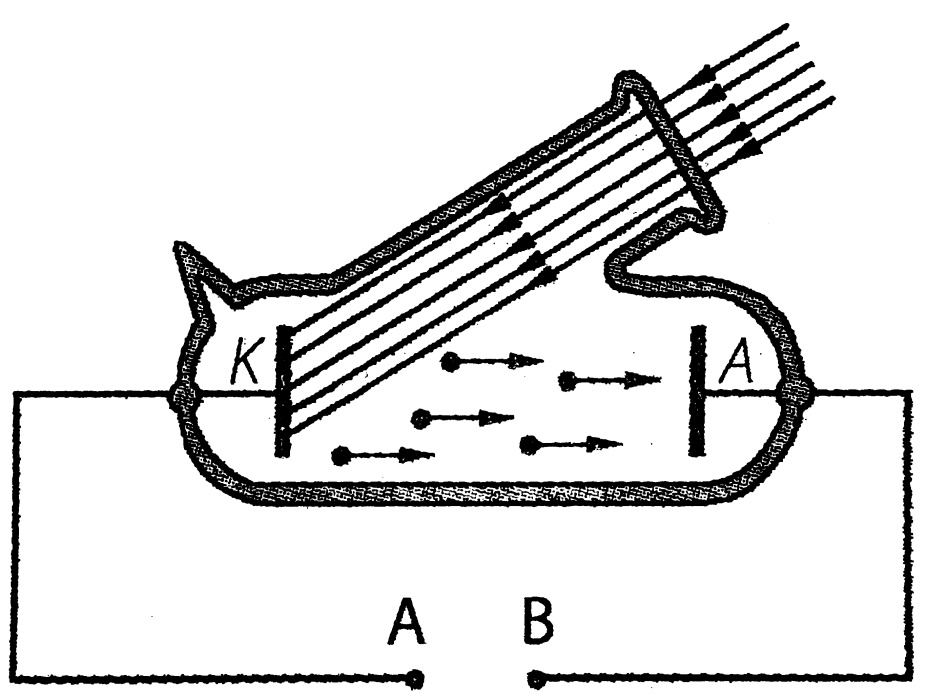 Foto elementai, kopijuojantys augalų lapų paviršių, iki 47% efektyvesni
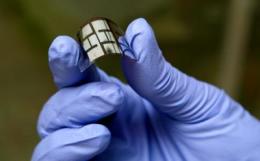 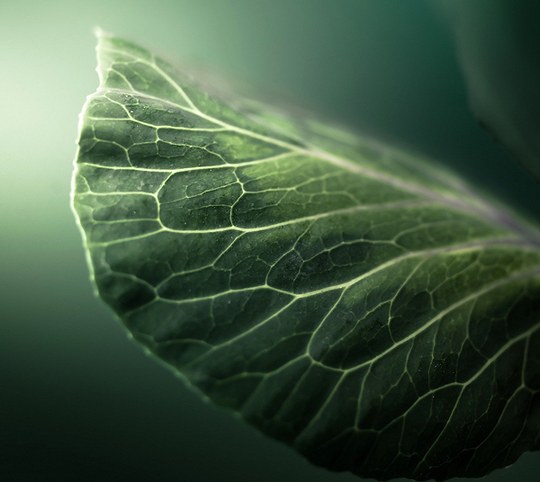 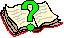 http://faceit.lt/2012/04/fotoelementai-kaip-augalu-lapai/
Šaltiniai
Vytautas Tarasonis, Fizika III, Vadovėlis XII klasei, IBURIO leidykla, Vilnius 1998
A. Ivanauskas, S. Jurėnas, prieš egzaminą Fizika, Leidykla „Šviesa“, 2012
A. Rimeika, P. Pečiuliauskienė, Fizika. Bendrasis kursas, Vadovėlis XII klasei, Leidykla „Šviesa“, 2006
http://makeagif.com/gif/photoelectric-effect-FU7Kz5
https://www.youtube.com/watch?v=kcSYV8bJox8
https://www.google.lt/search?espv=2&biw=1745&bih=885&tbm=isch&sa=1&q=the+red+line+photoelectric+effect+picture&oq=the+red+line+photoelectric+effect+picture&gs_l=img.3...10831496.10832454.0.10832589.8.8.0.0.0.0.102.528.7j1.8.0....0...1c.1.64.img..0.0.0.3ghiJMx3-YY&dpr=1.1&cad=cbv&bvch=u&sei=-SbQWP7YNMy5sQGkypioDw#tbm=isch&q=fotoefektas&*&imgrc=Arj8GMIJONUFfM
https://www.google.lt/search?q=albert+einstein&espv=2&source=lnms&tbm=isch&sa=X&ved=0ahUKEwighoLS4OXSAhWBiywKHUMKBVkQ_AUIBigB&biw=1745&bih=841#tbm=isch&q=photoelectric+effect&*&imgrc=kr1hoBU1wCInCM
https://www.google.lt/search?q=albert+einstein&espv=2&source=lnms&tbm=isch&sa=X&ved=0ahUKEwighoLS4OXSAhWBiywKHUMKBVkQ_AUIBigB&biw=1745&bih=841#imgrc=-K1pnu4XU4UtoM:
https://www.google.lt/search?q=albert+einstein&espv=2&source=lnms&tbm=isch&sa=X&ved=0ahUKEwighoLS4OXSAhWBiywKHUMKBVkQ_AUIBigB&biw=1745&bih=841#tbm=isch&q=ISS&*&imgrc=P14jNn3V93aXyM:
http://www.thephysicsaviary.com/Physics/Programs/Labs/PhotoelectricEffect/index.html

https://www.google.lt/search?q=Photoelectron&tbm=isch&tbo=u&source=univ&sa=X&ved=0ahUKEwjQz8izr-jSAhWBiywKHUMKBVkQsAQITA&biw=1280&bih=705&dpr=1#tbm=isch&q=Photoelectron+gif&*&imgrc=ySKdTbdxF9r1xM:&spf=656 
http://www.ditrolic-solar.com/residential/solar-facts/how-solar-works
https://www.google.lt/search?q=night+vision+goggles&espv=2&source=lnms&tbm=isch&sa=X&ved=0ahUKEwiDxf2aionTAhXHjiwKHRuPCXIQ_AUIBigB&biw=1745&bih=885#imgrc=dxbetXOC4Ww6TM
http://www.medziokle.info/naudinga-informacija/154-kaip-veikia-naktinio-matymo-prietaisai
https://phet.colorado.edu/en/simulation/photoelectric
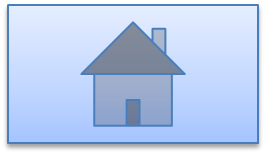